МАОУ «Гимназия № 76 г.Челябинска»
«Сказка-дверь в большой мир. Любимые герои любимых сказок».Проект
Фотоотчет
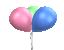 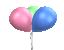 Челябинск, 2022
«Посвящение в читатели»: библиотечный урок для учащихся 1 классов
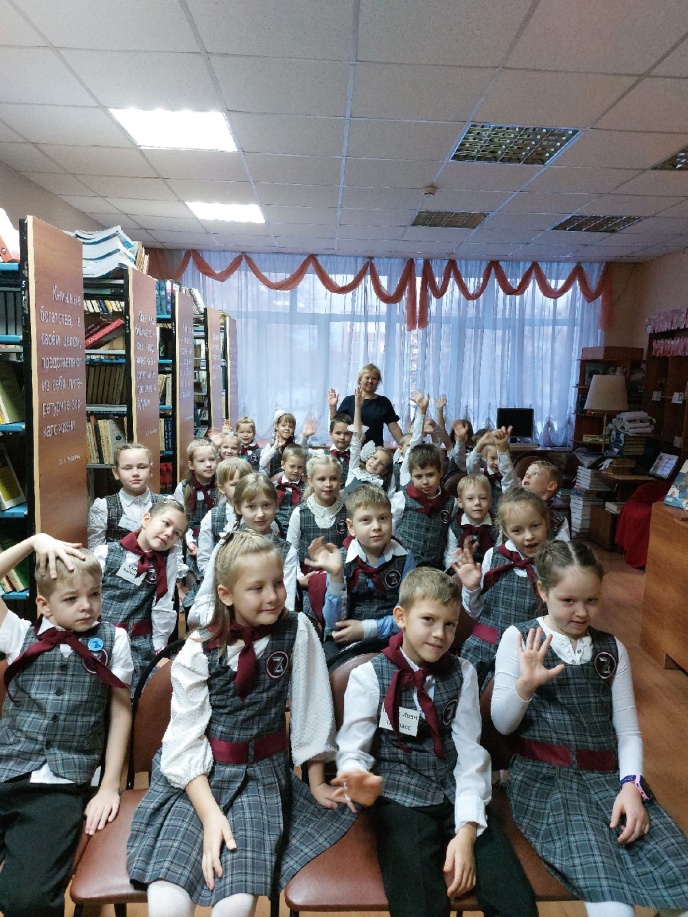 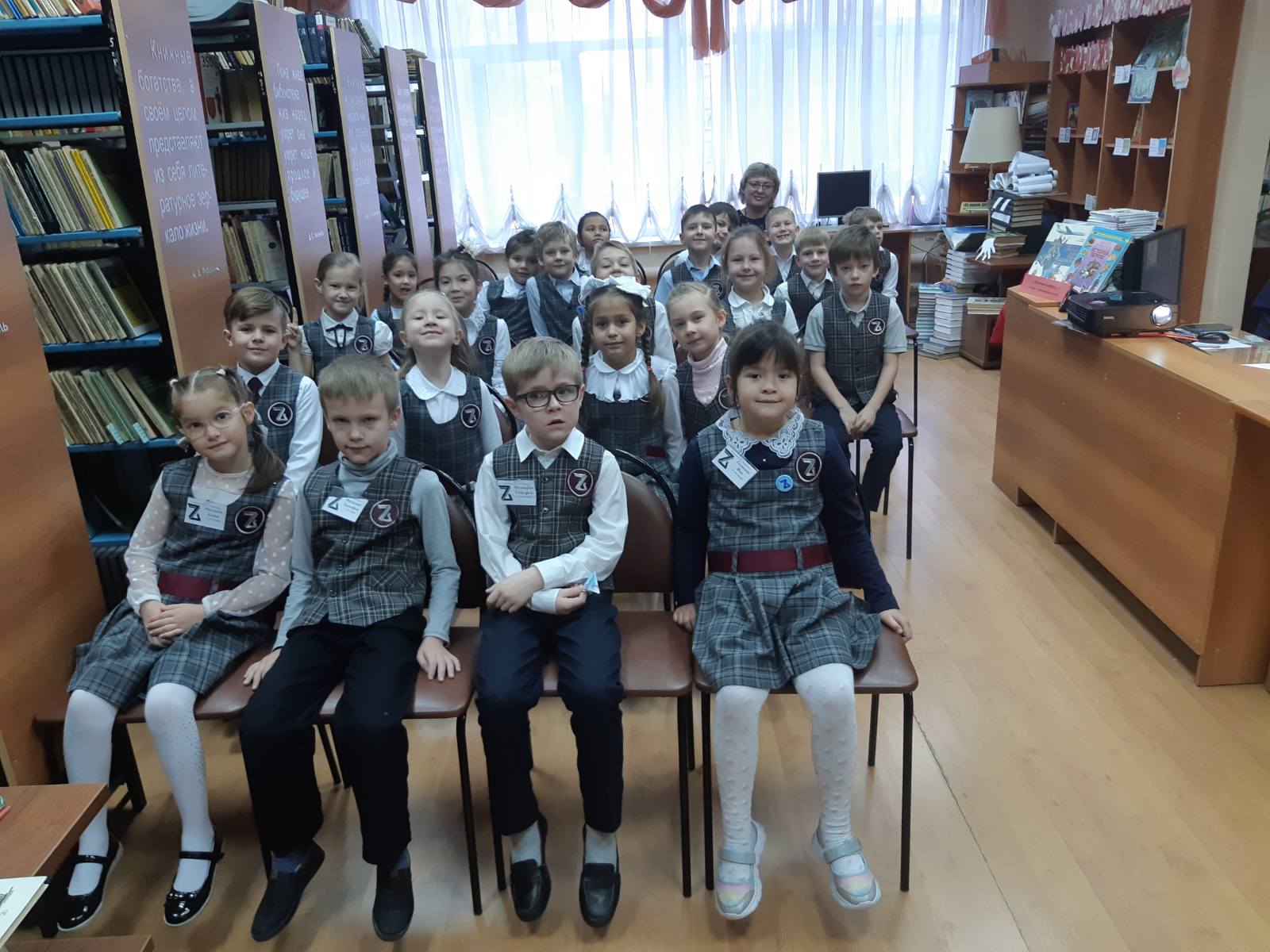 «Посвящение в читатели»: библиотечный урок для учащихся 1 классов
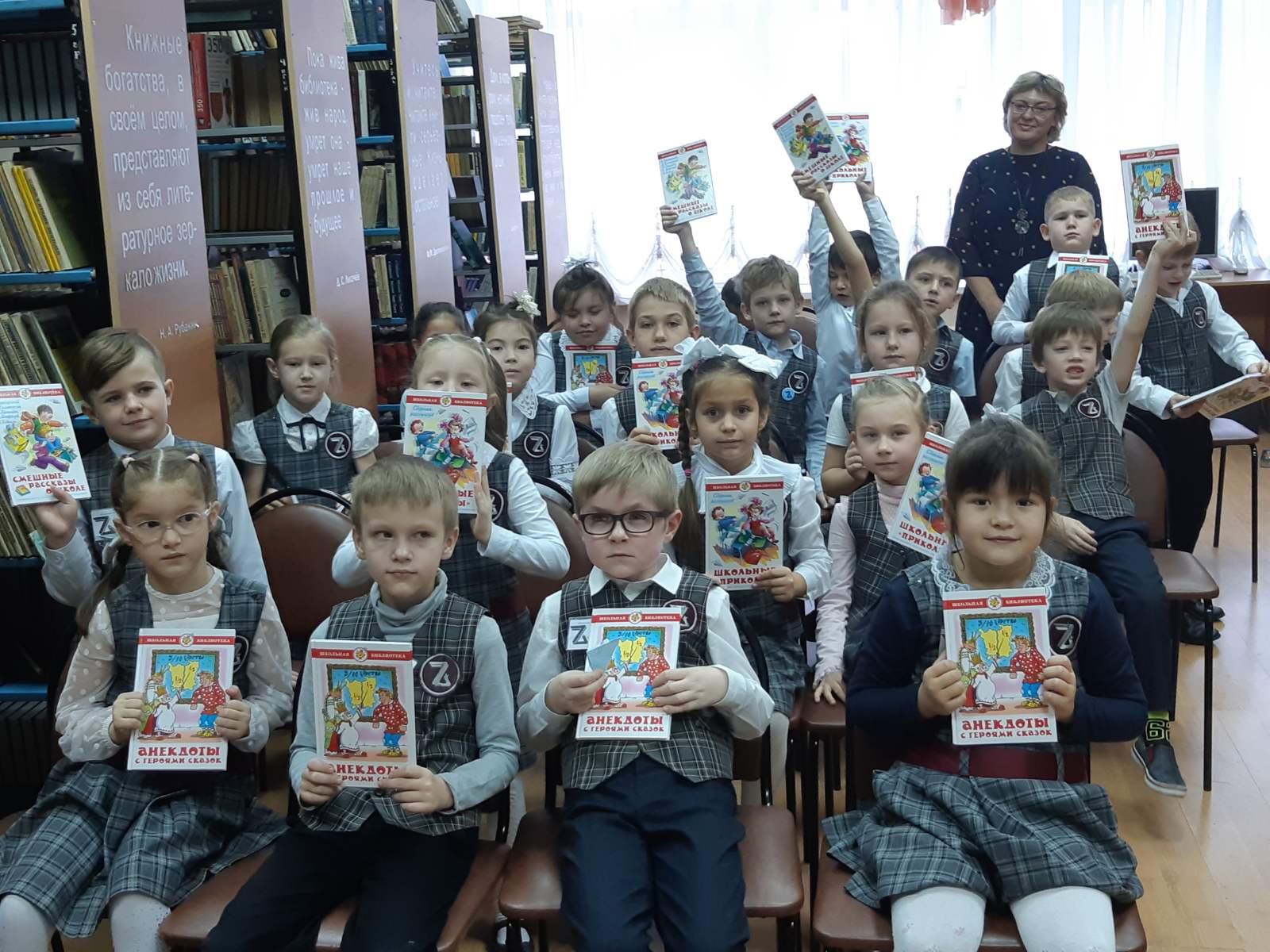 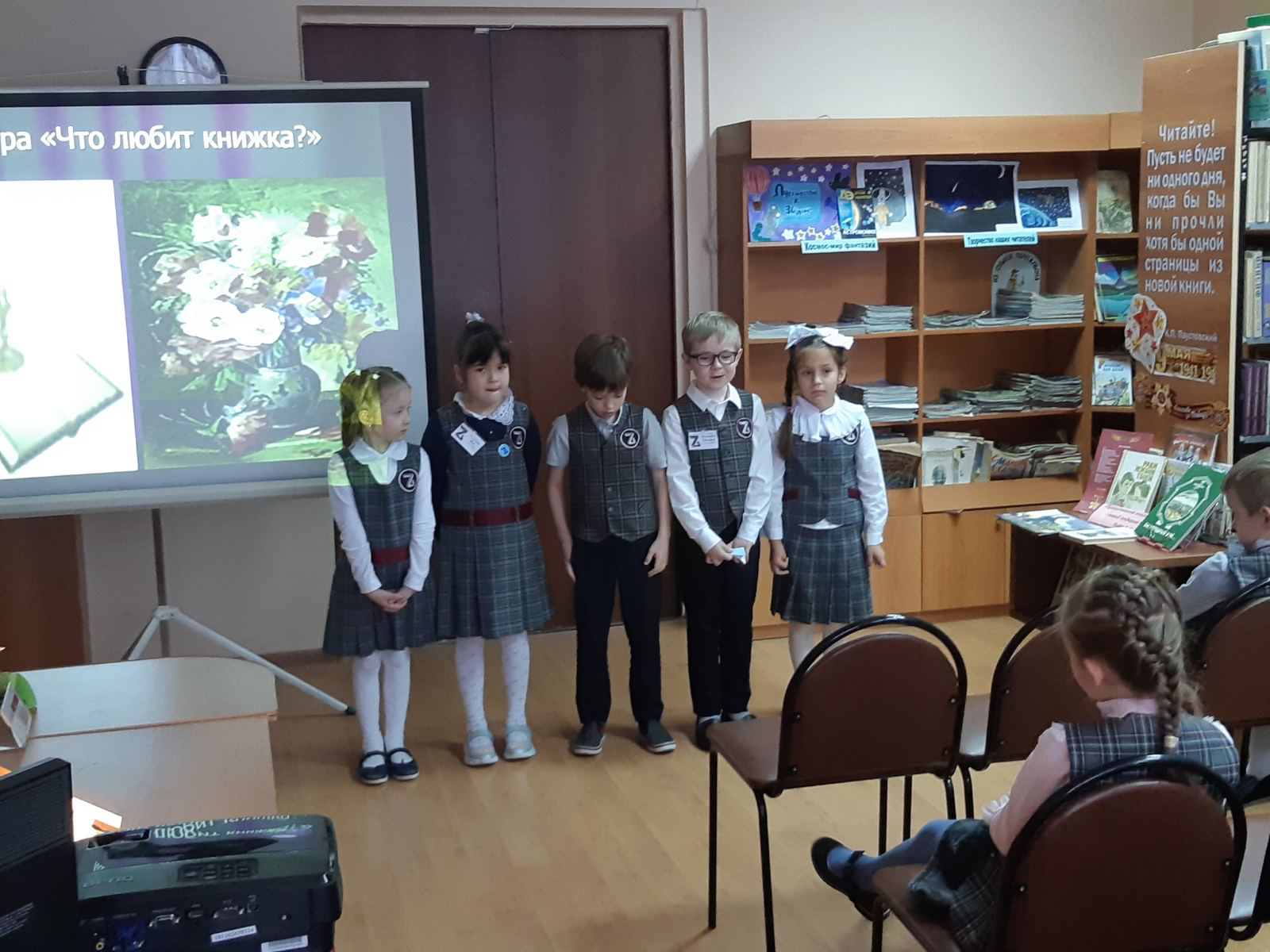 Инсценировка сказки Д.Н. Мамина-Сибиряка «Сказка про Воробья Воробеича, Ерша Ершовича и веселого трубочиста Яшу»  (1-б класс, классный руководитель Морозова Н.Е.)
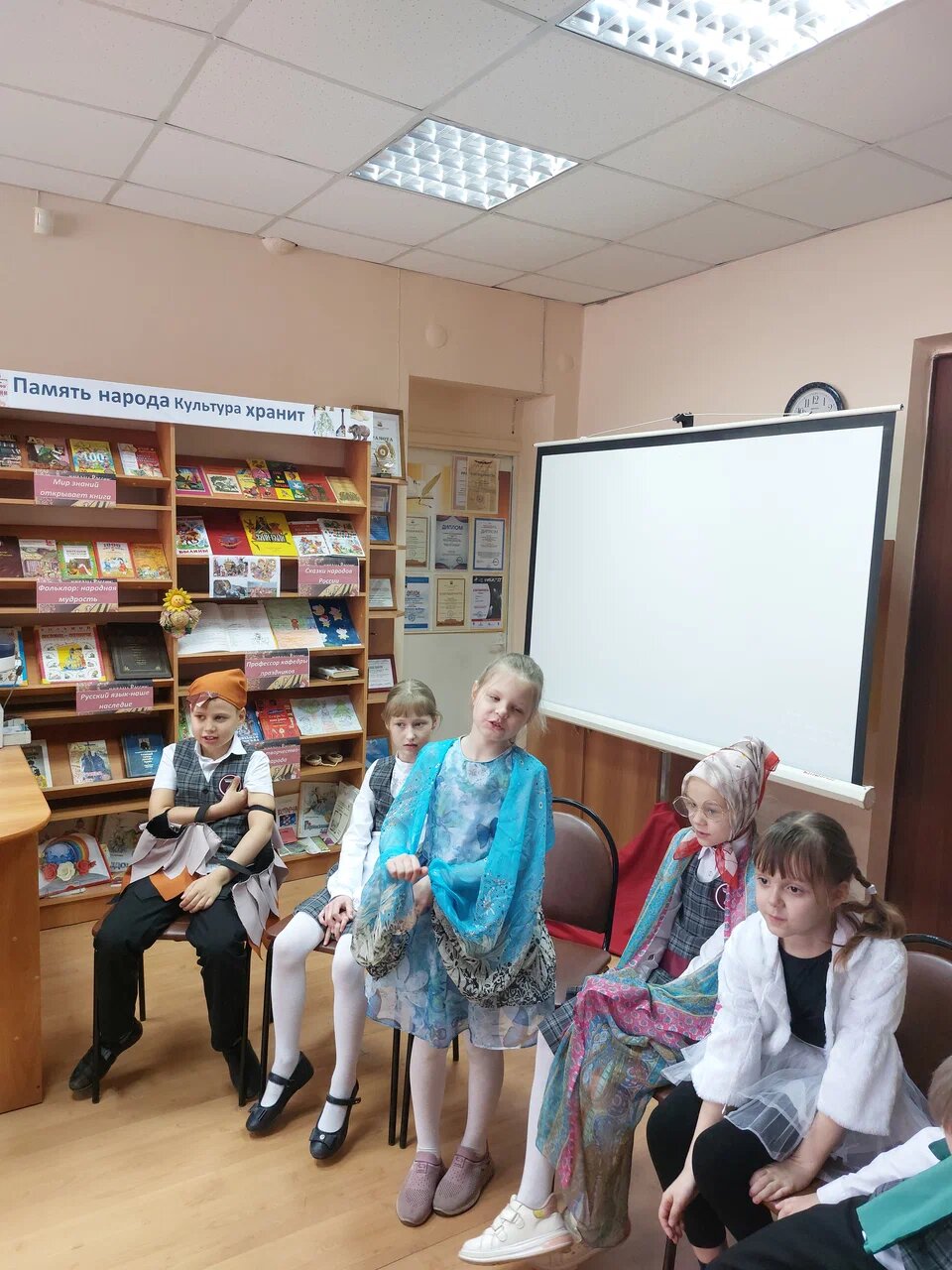 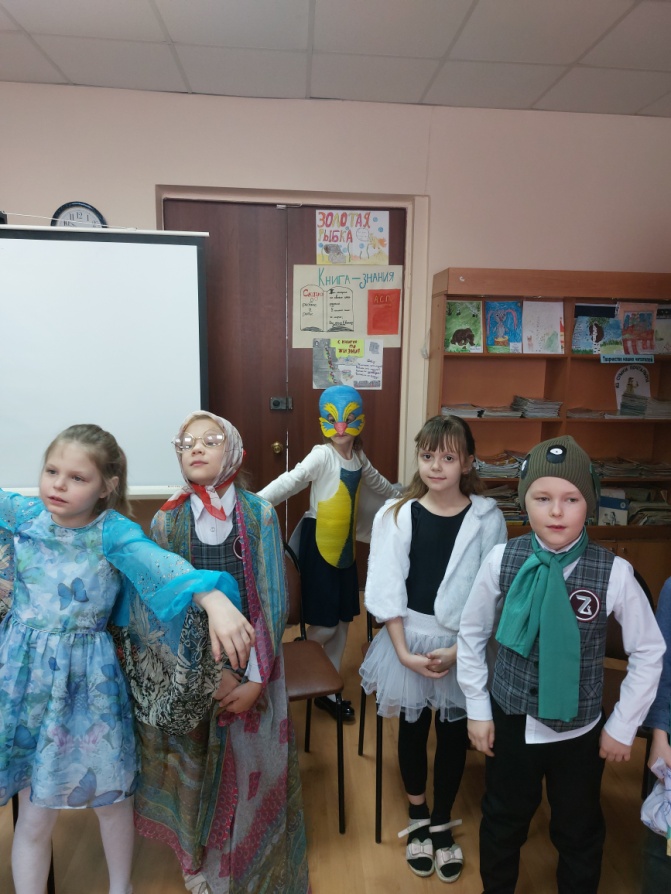 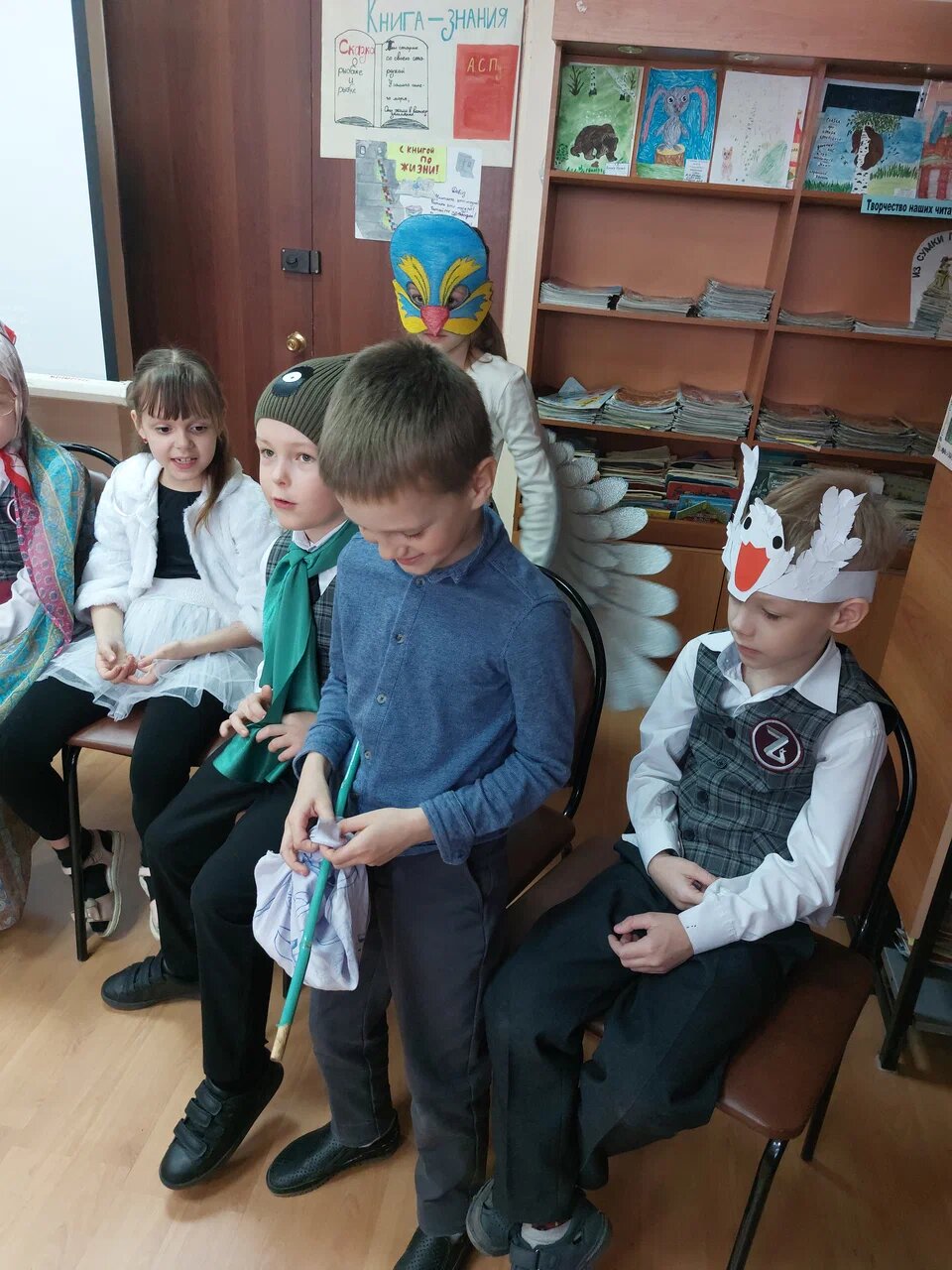 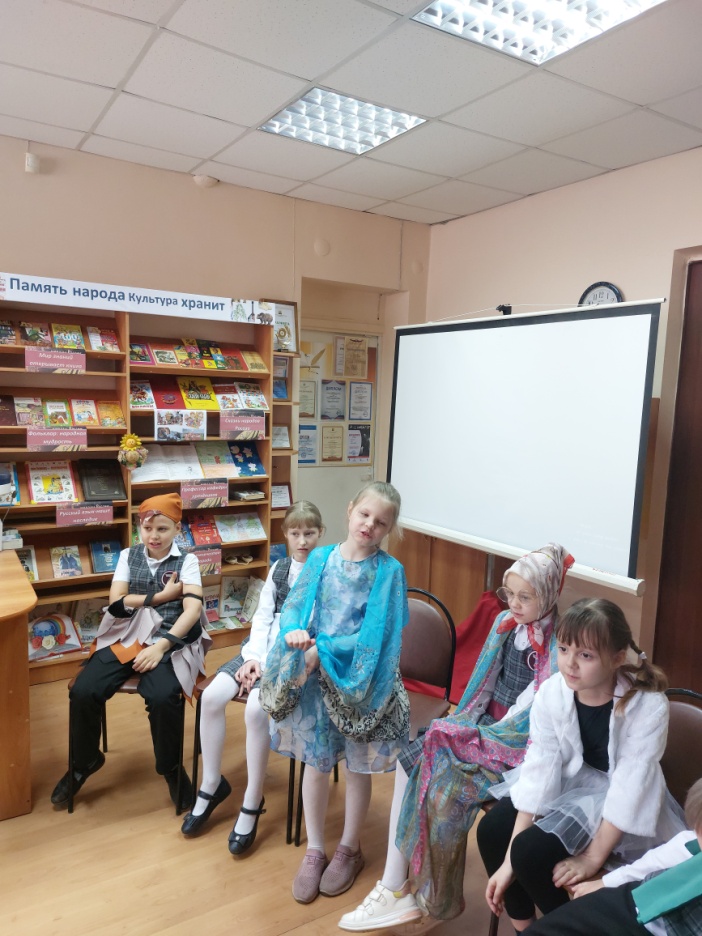 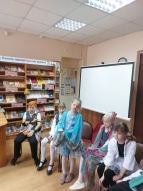 Инсценировка сказки Д.Н. Мамина-Сибиряка «Серая шейка»  (1-г класс, классный руководитель Отнельченкова Н.В.)
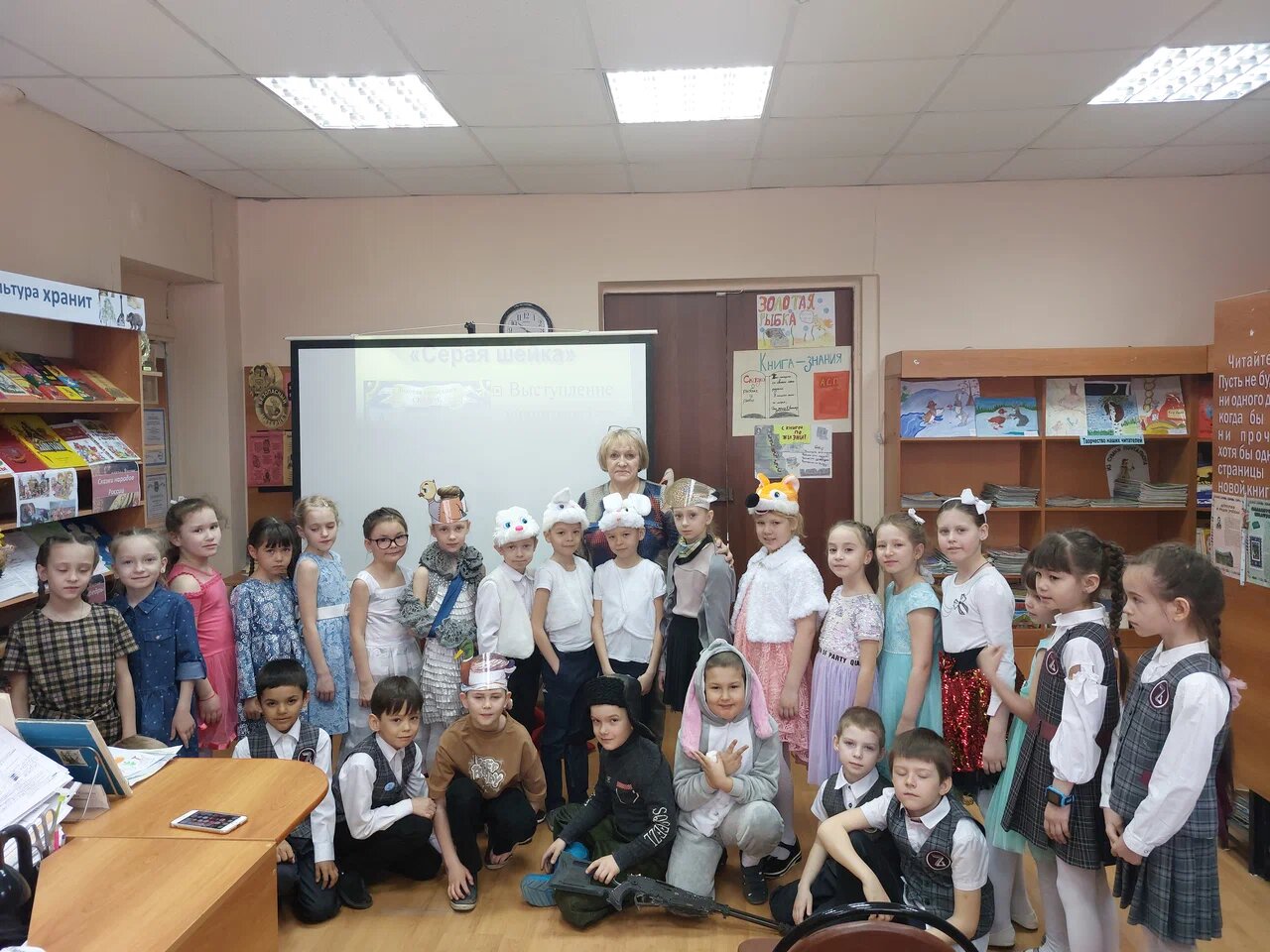 Инсценировка сказки Д.Н. Мамина-Сибиряка «Сказочка про Козявочку»  (1-а класс, классный руководитель Малькова С.В.)
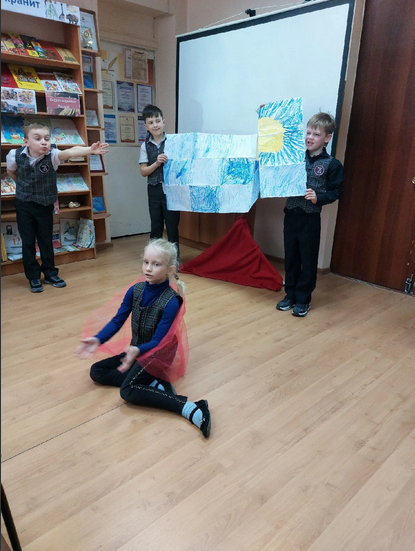 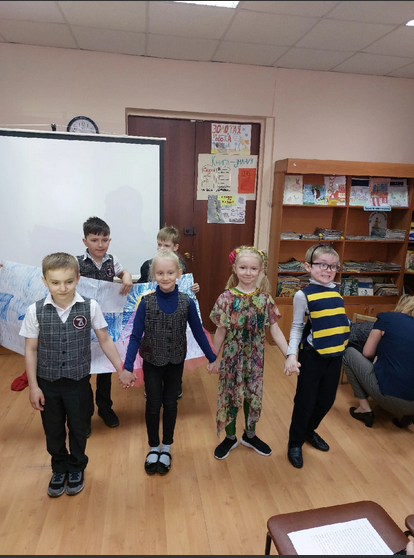 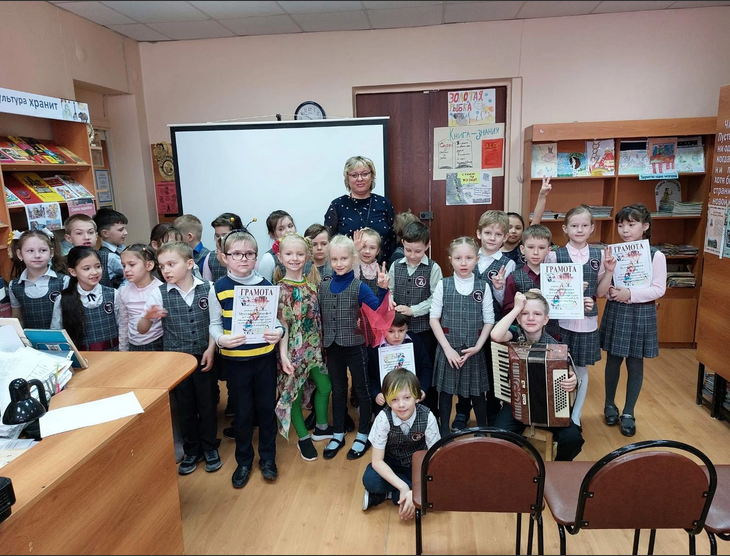 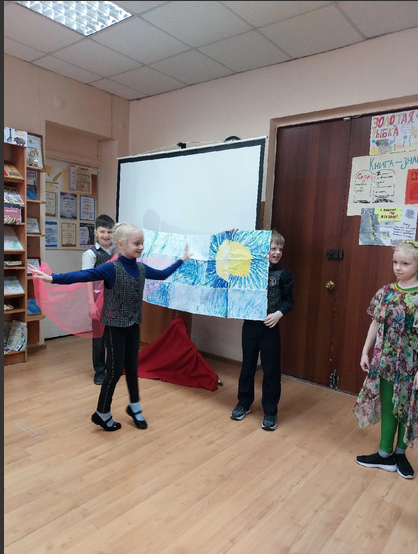 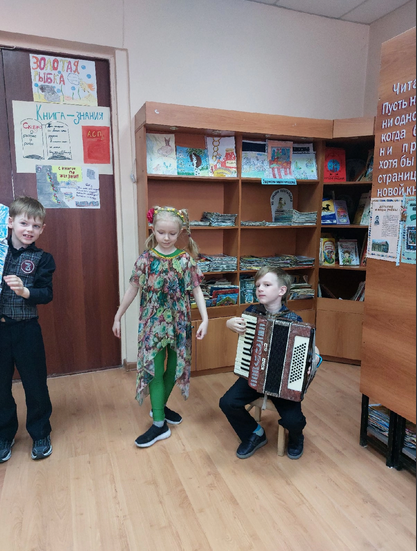 Конкурс книжных закладок «Сказы П.П. Бажова»
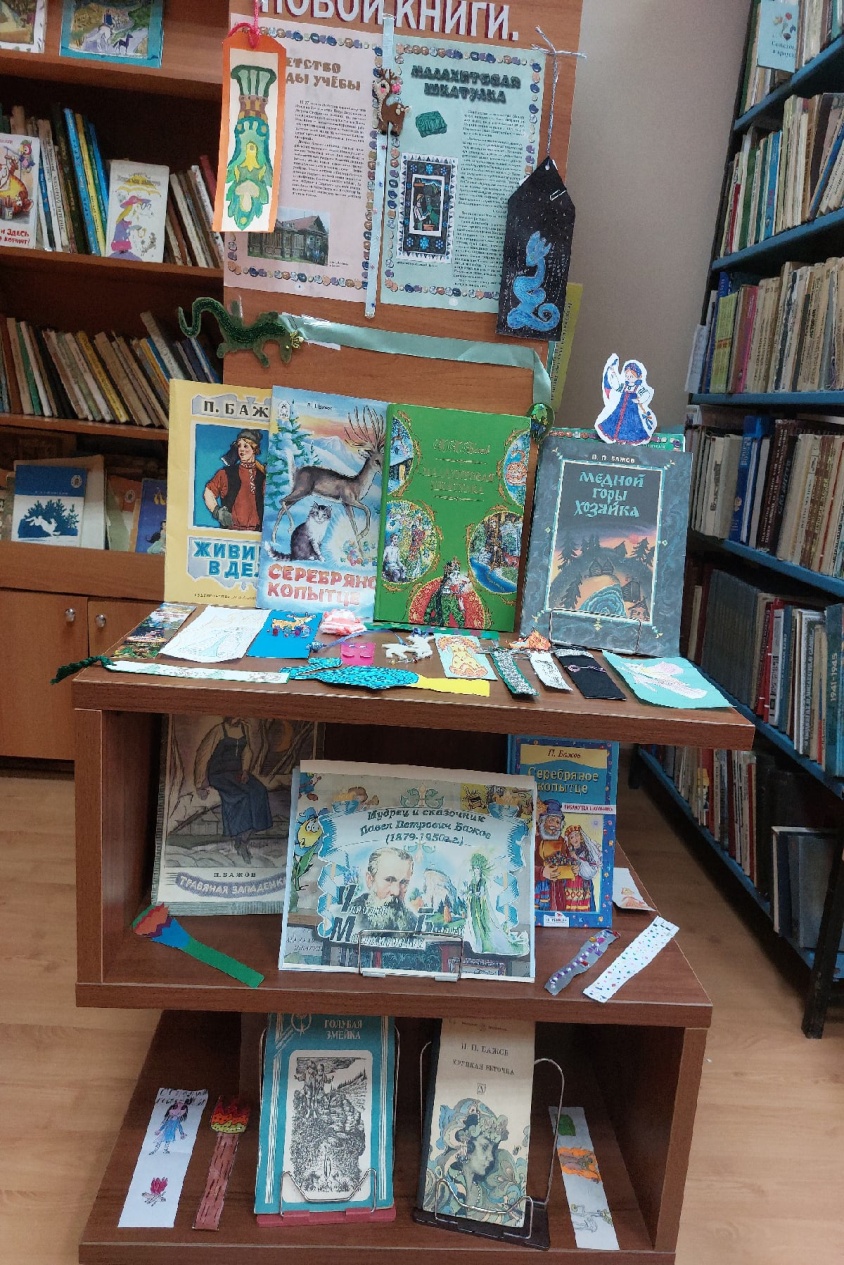 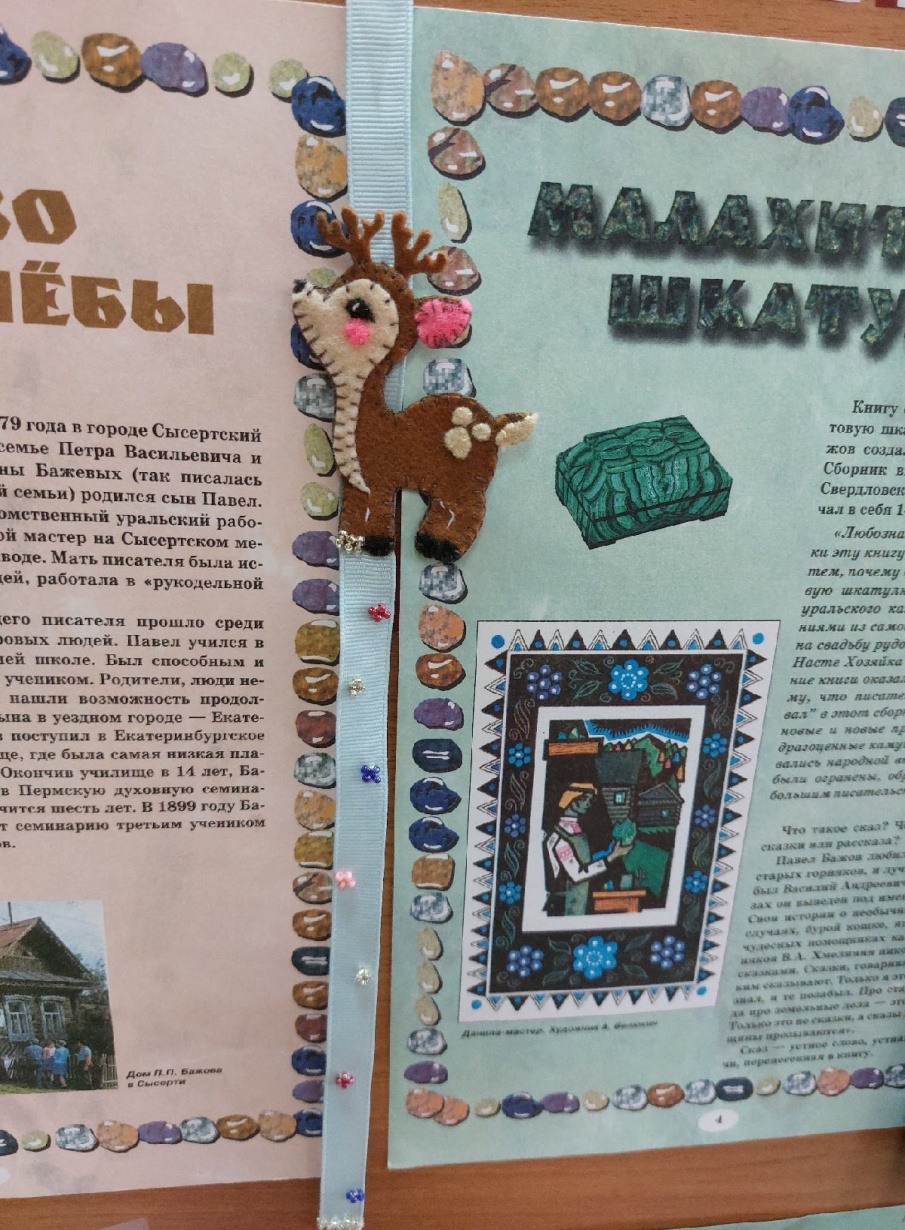 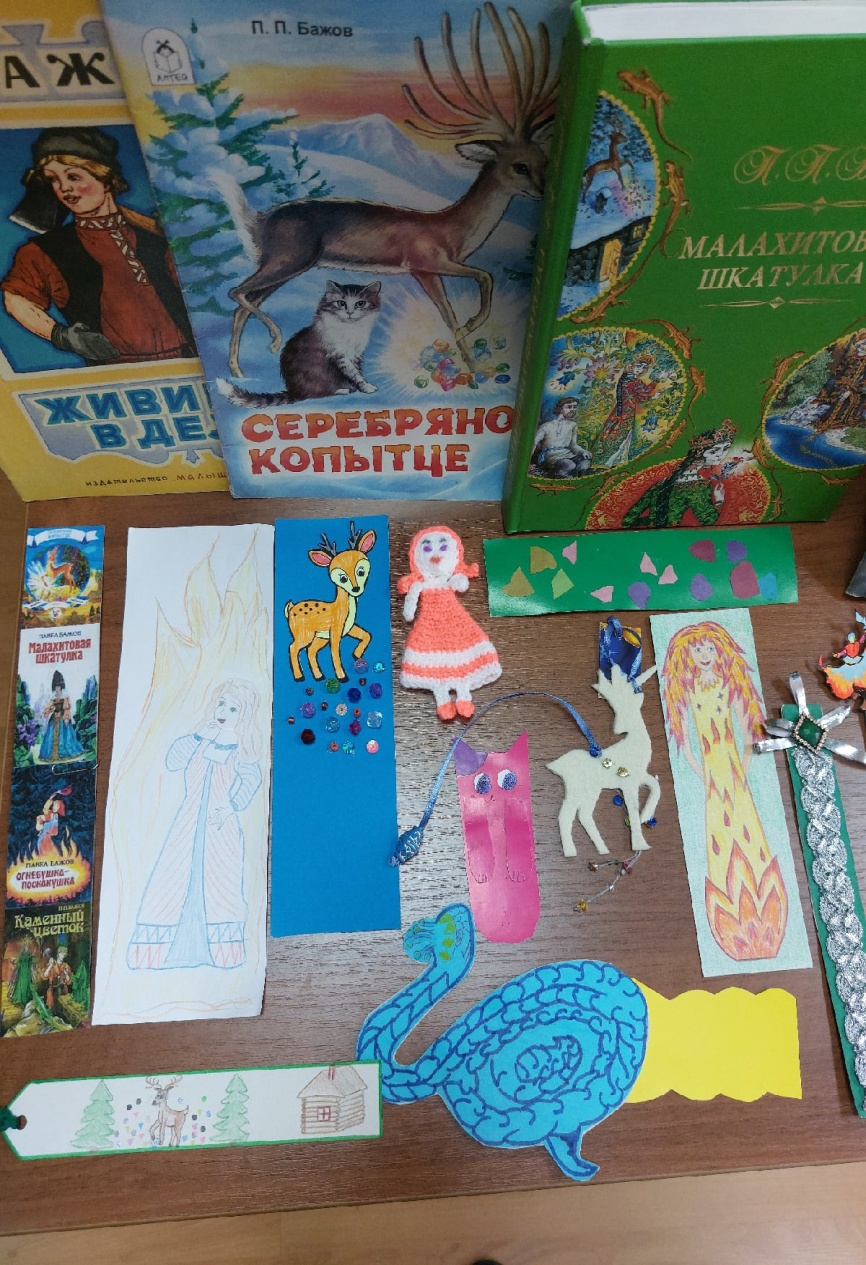 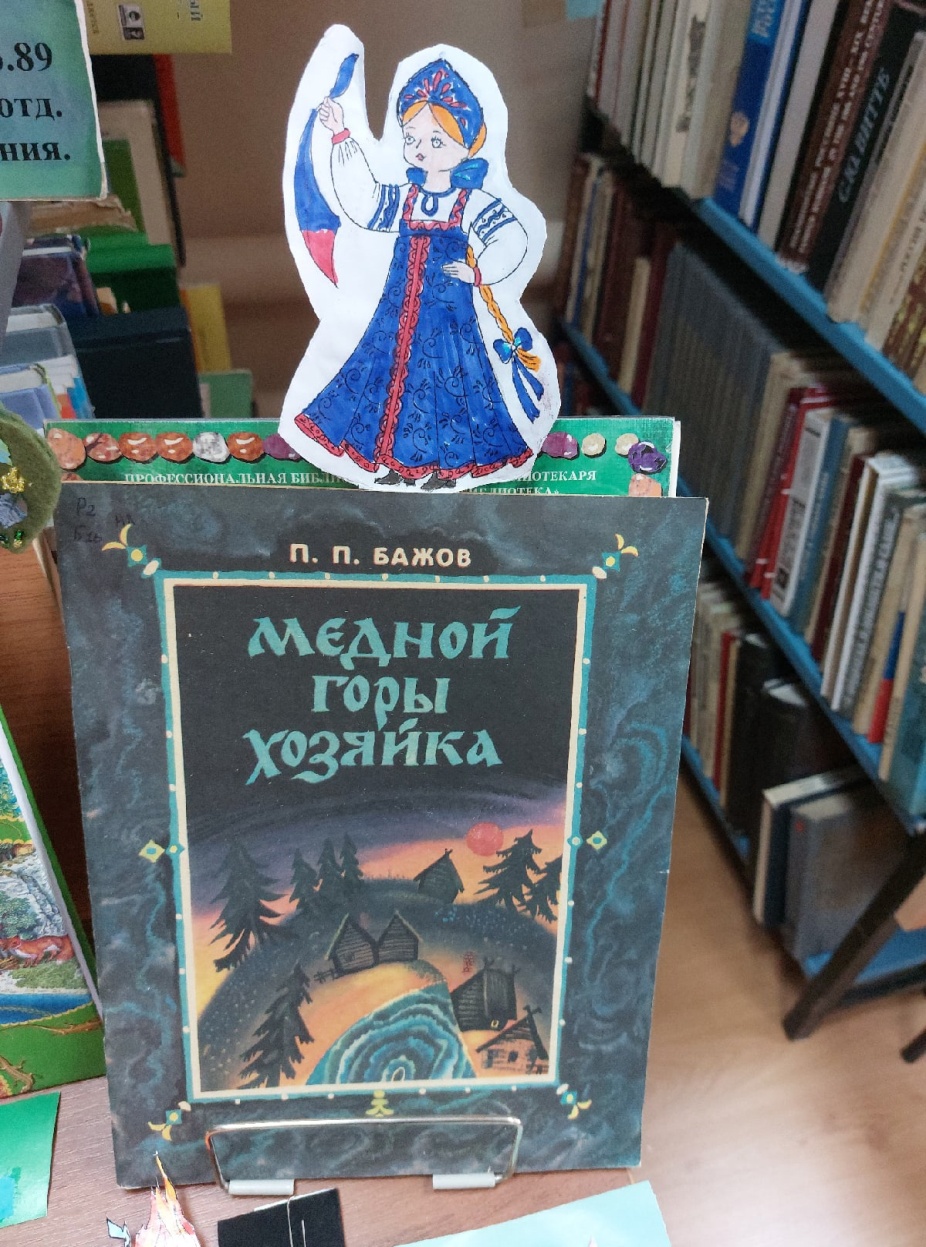 Инсценировка сказки К.И. Чуковского «Краденое солнце», 2-б класс (классный руководитель Казанцева Т.А.)
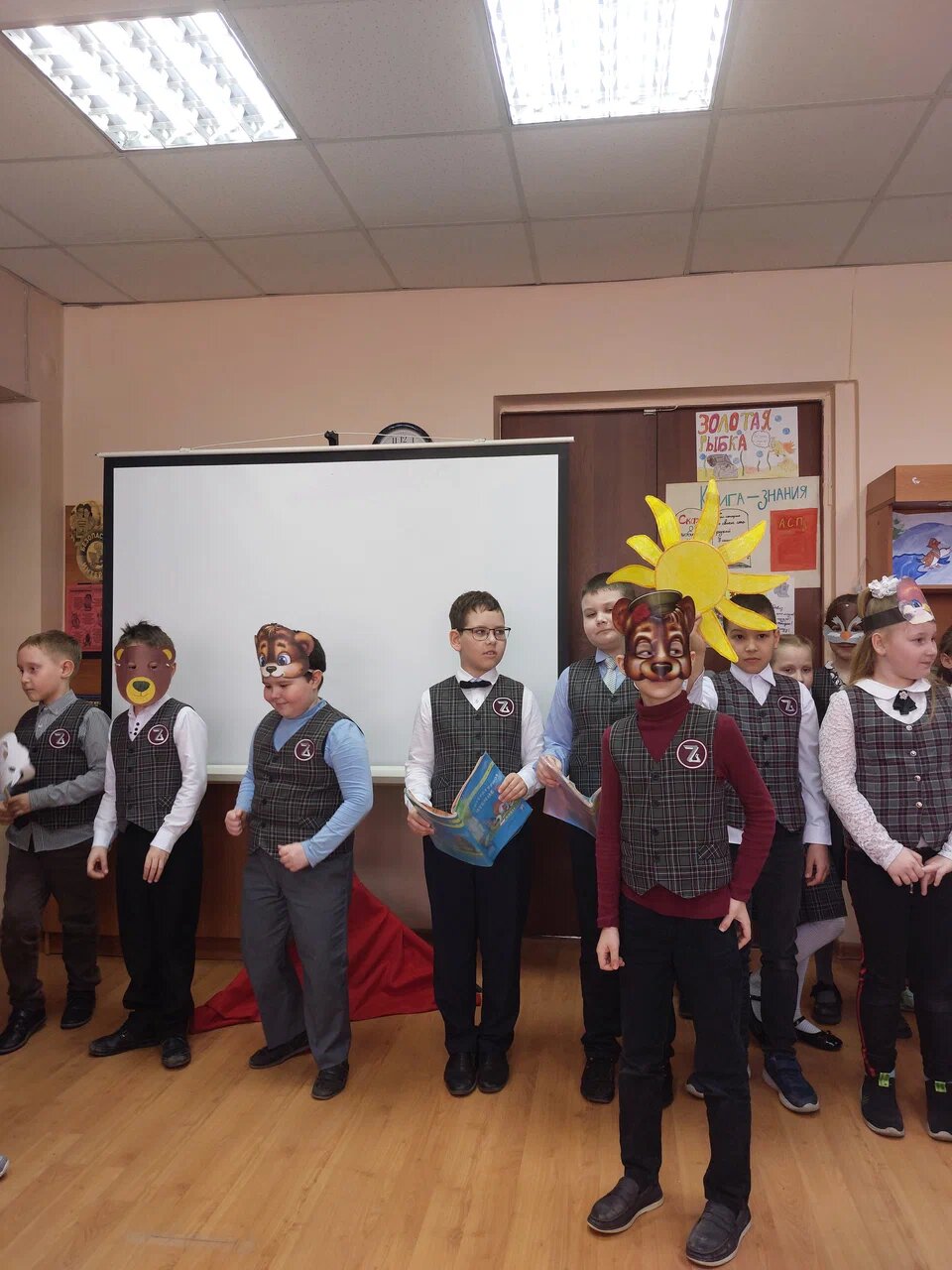 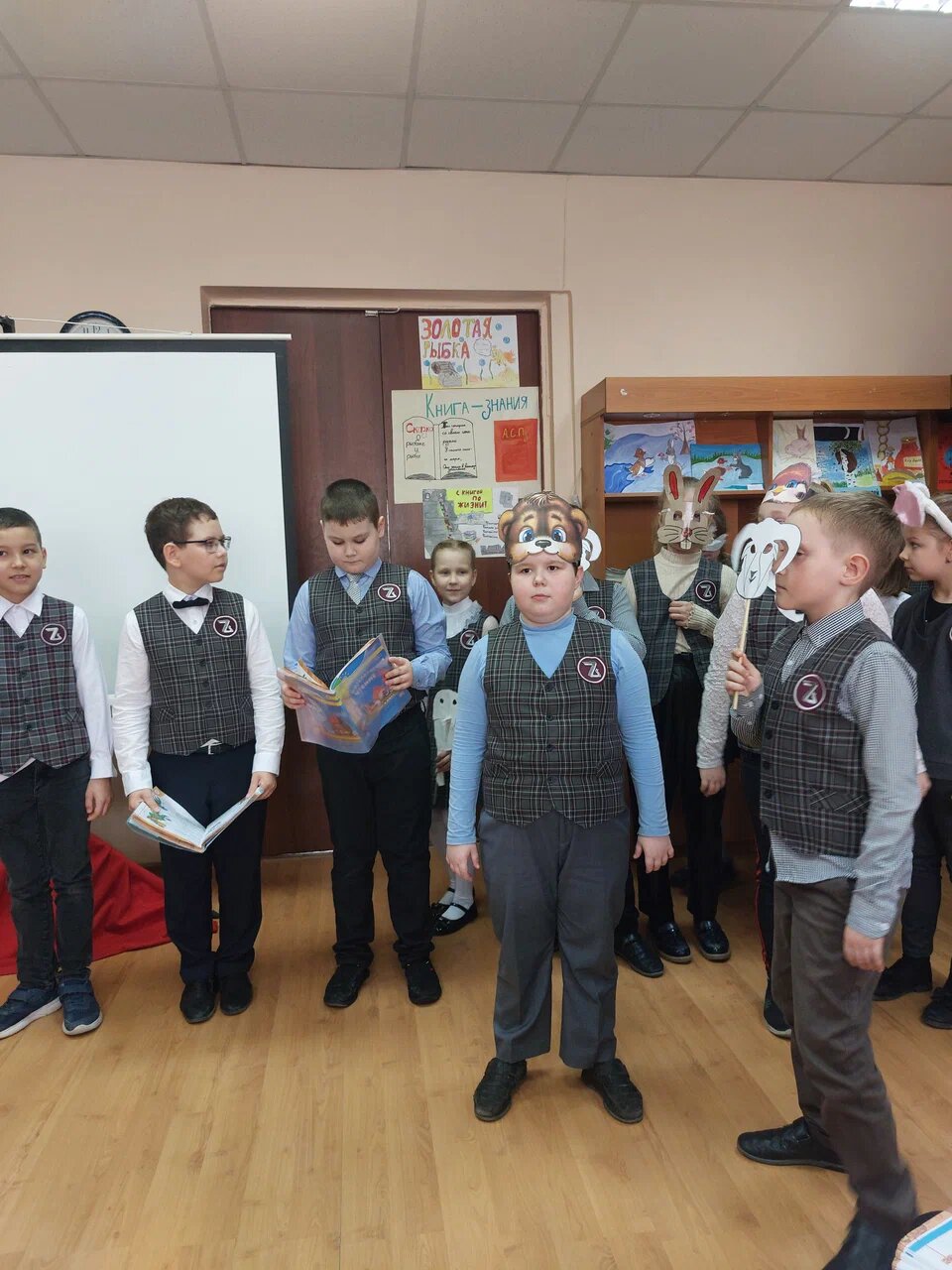 Инсценировка сказки К.И. Чуковского «Краденое солнце», 2-б класс (классный руководитель Казанцева Т.А.)
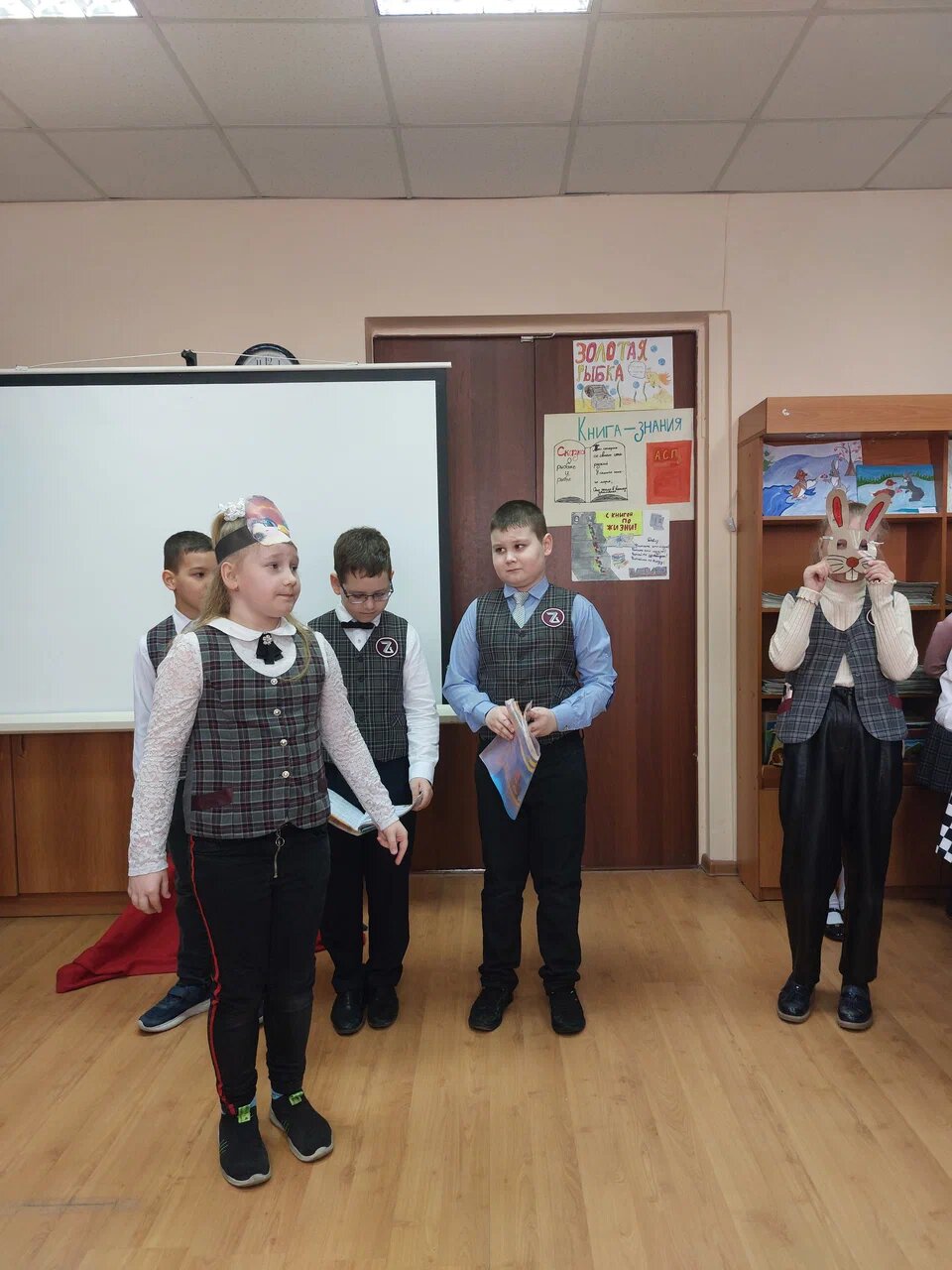 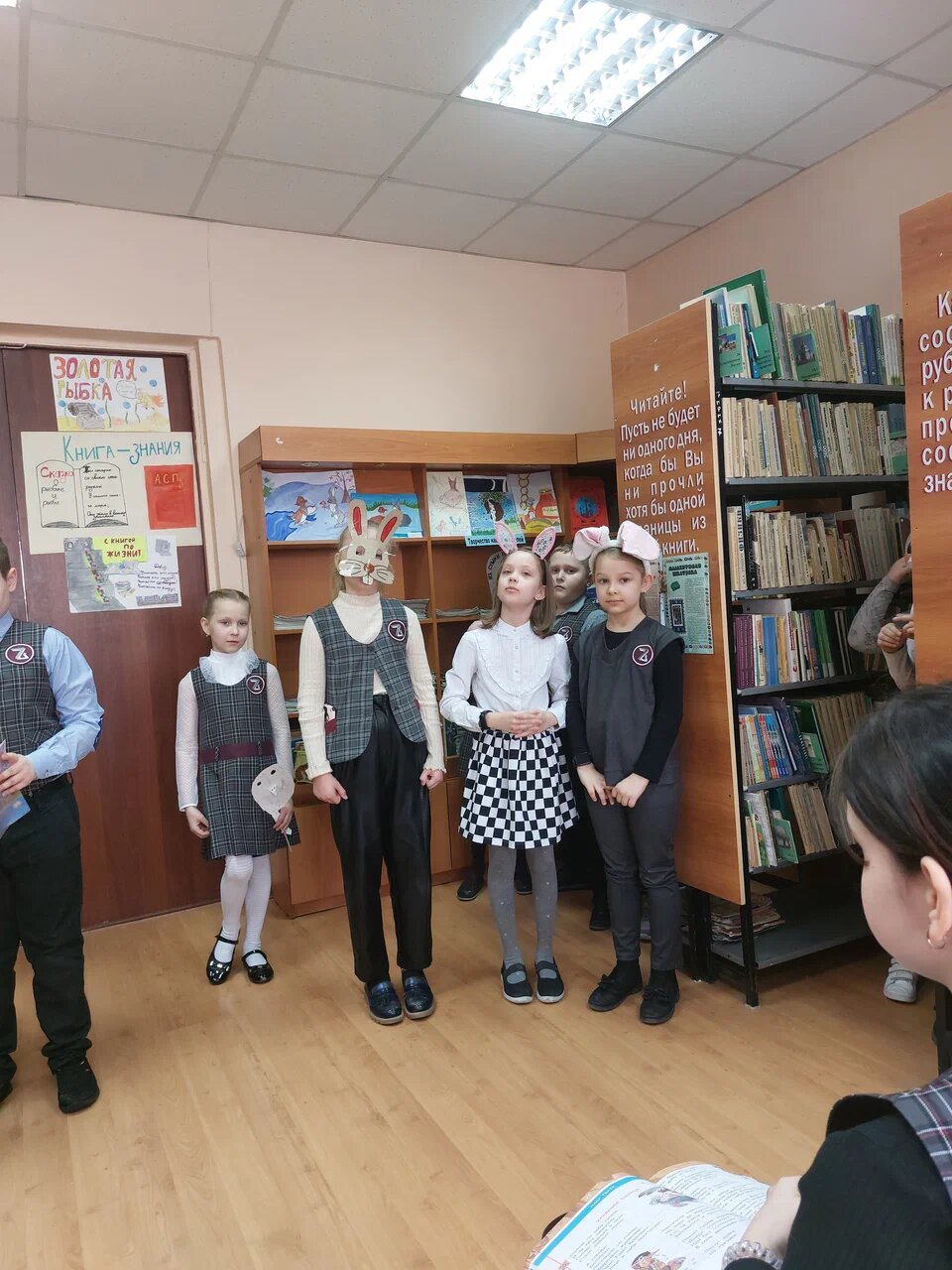 Инсценировка сказки К.И. Чуковского «Муха-Цокотуха», 2-г класс (классный руководитель Феоктистова Л.Д.)
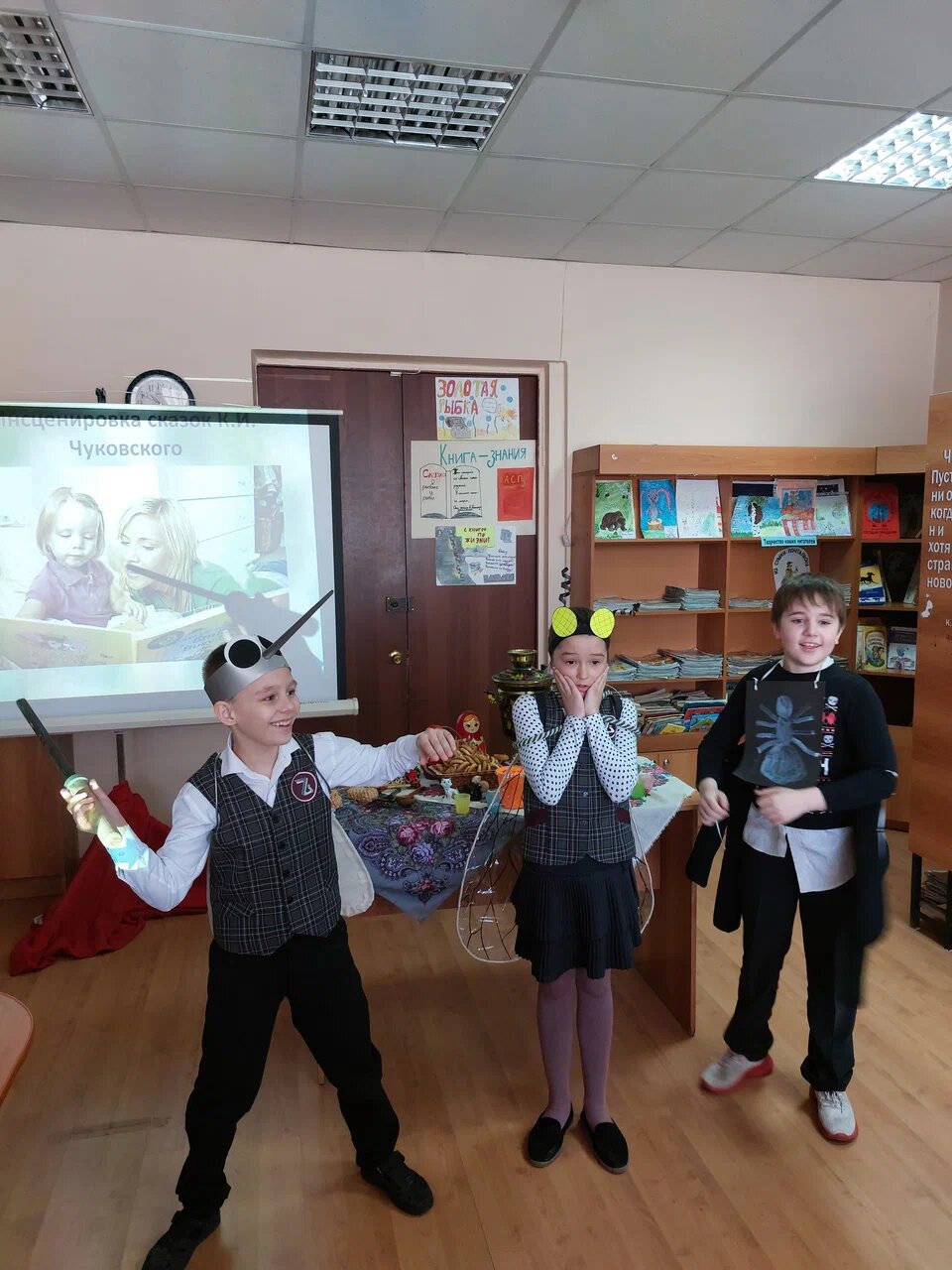 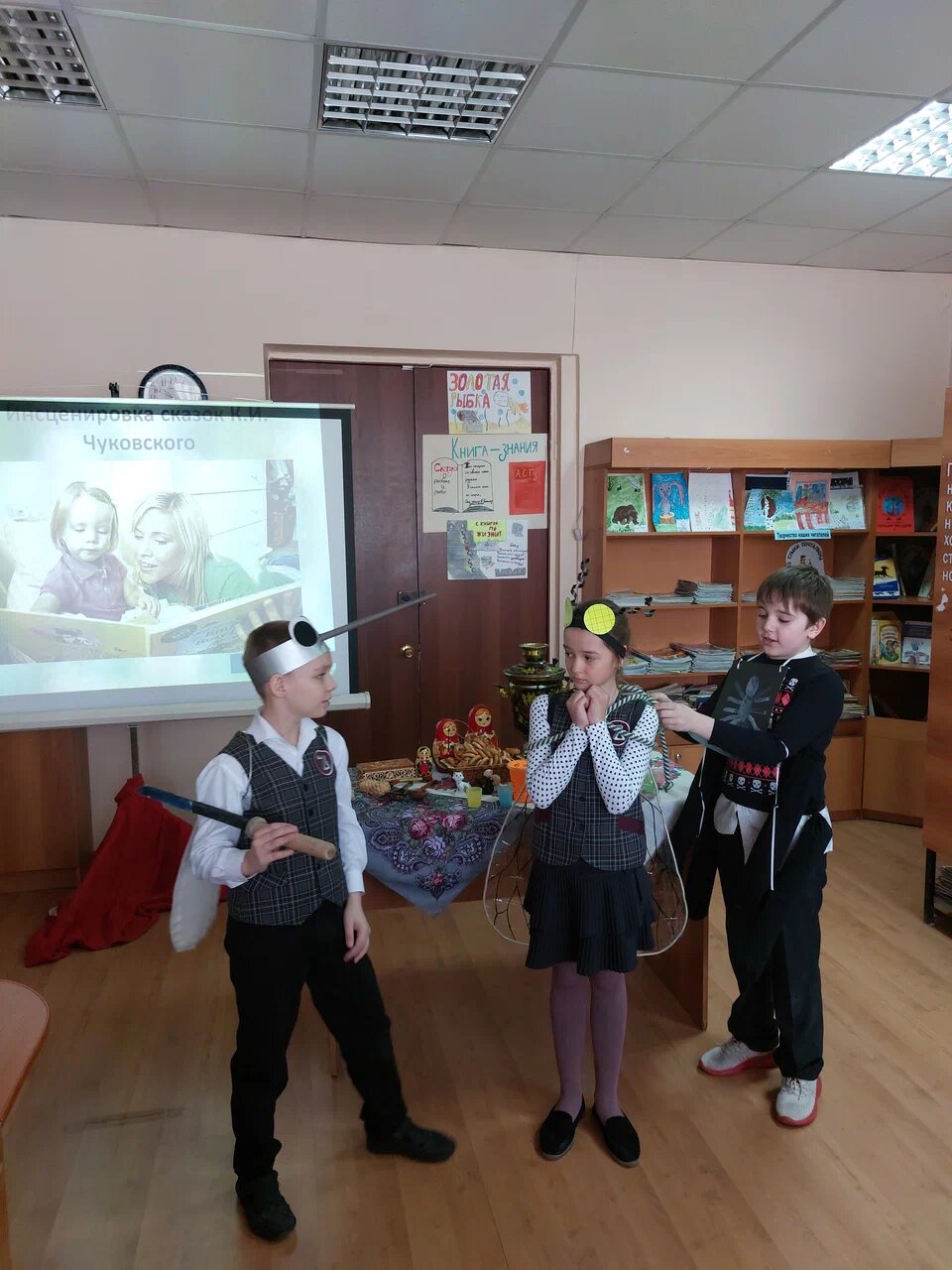 Инсценировка сказки К.И. Чуковского «Муха-Цокотуха», 2-г класс (классный руководитель Феоктистова Л.Д.)
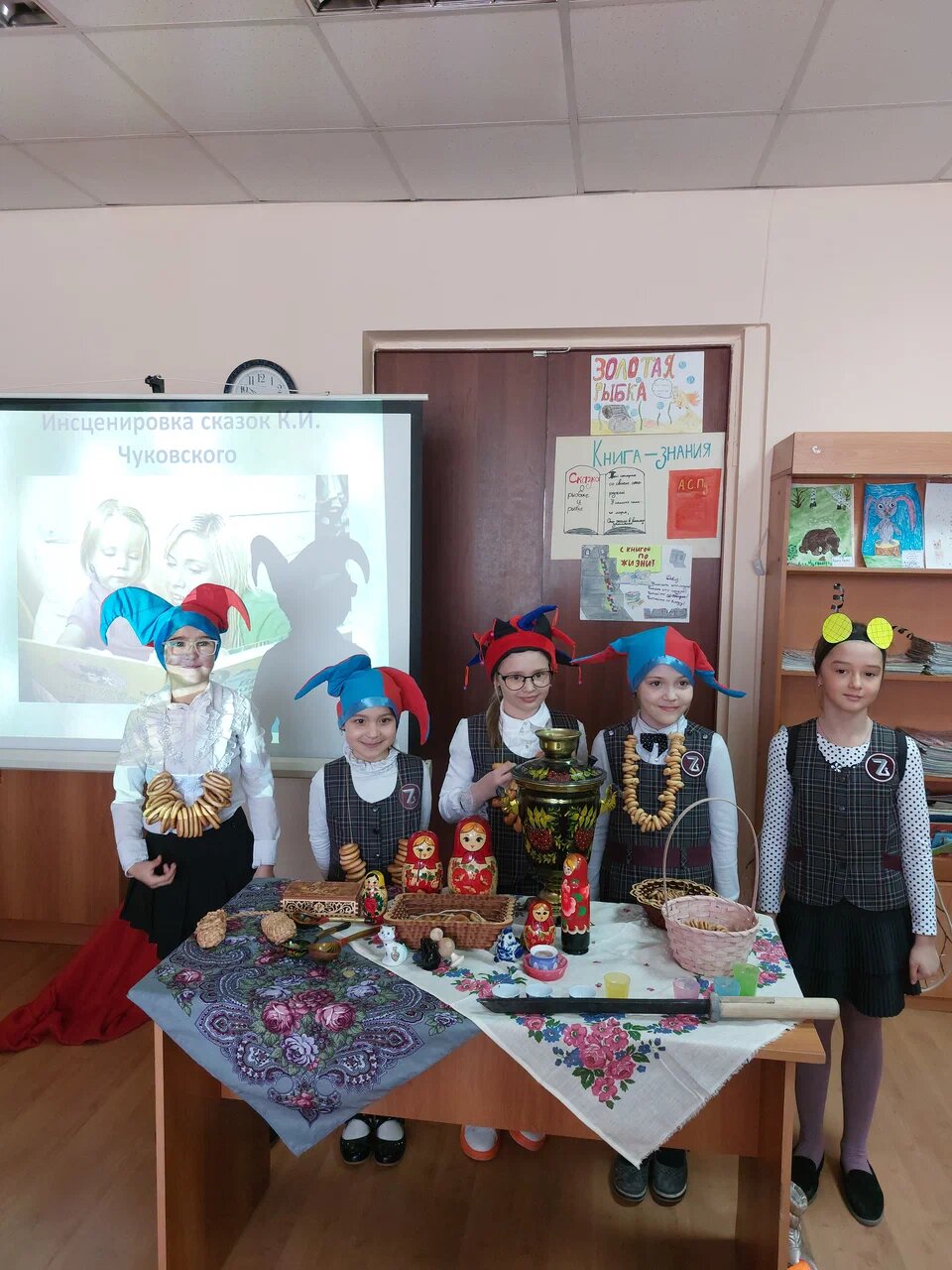 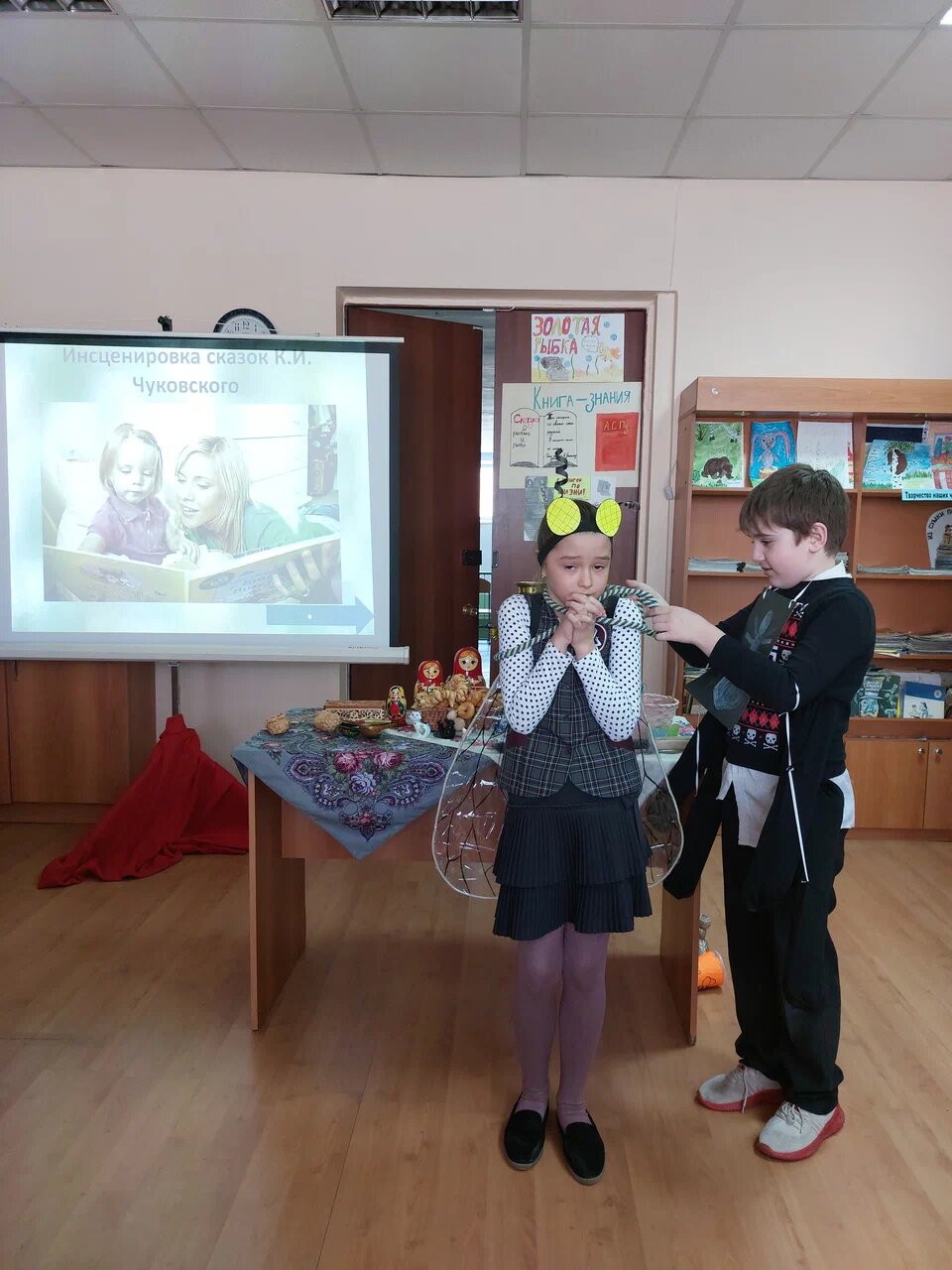 Инсценировка сказки К.И. Чуковского «Муха-Цокотуха», 2-г класс (классный руководитель Феоктистова Л.Д.)
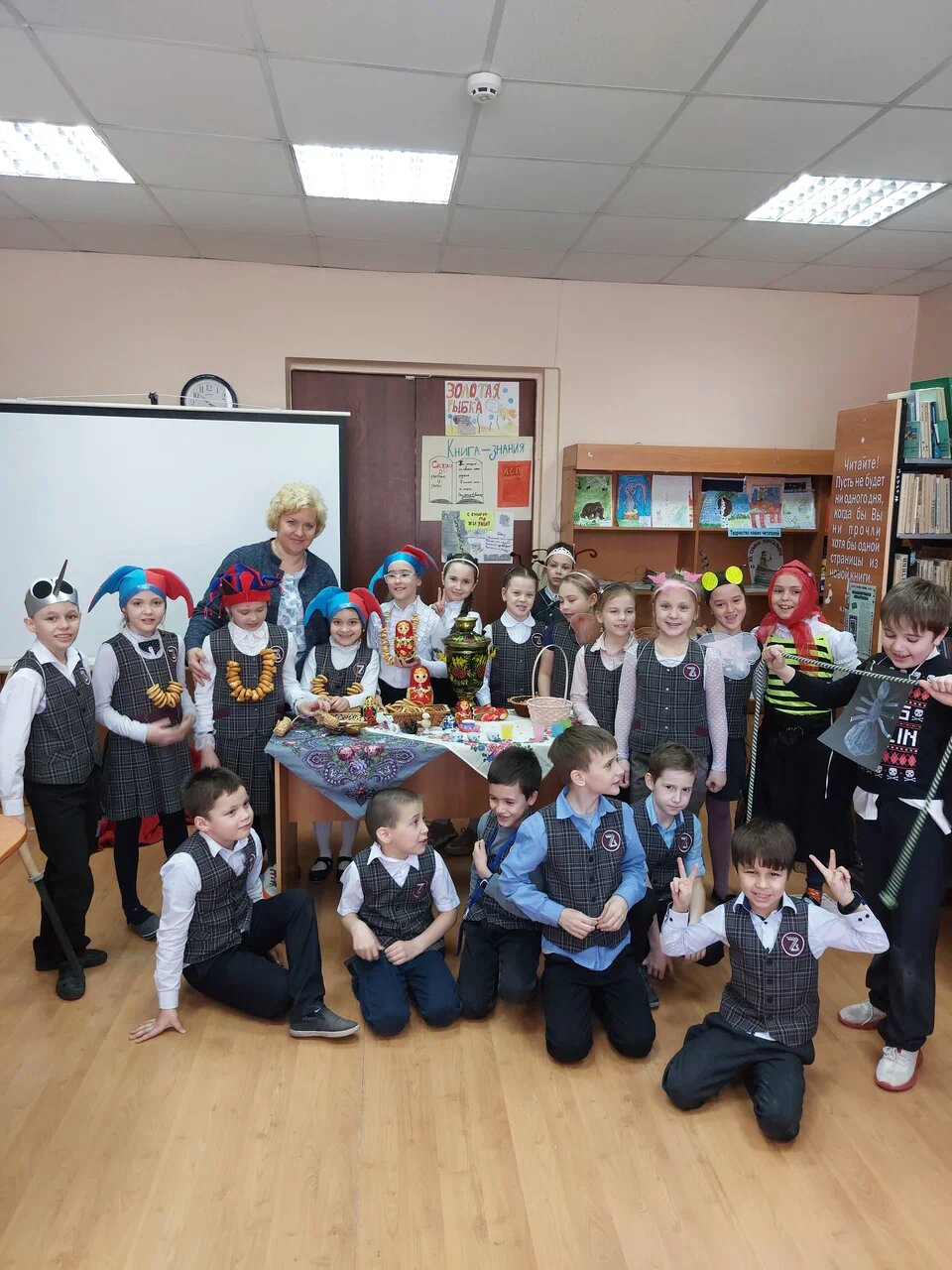 Интерактивная игра «Сказки А.С. Пушкина», конкурс плакатов «Чтение, сказка, знание». 4-ые классы
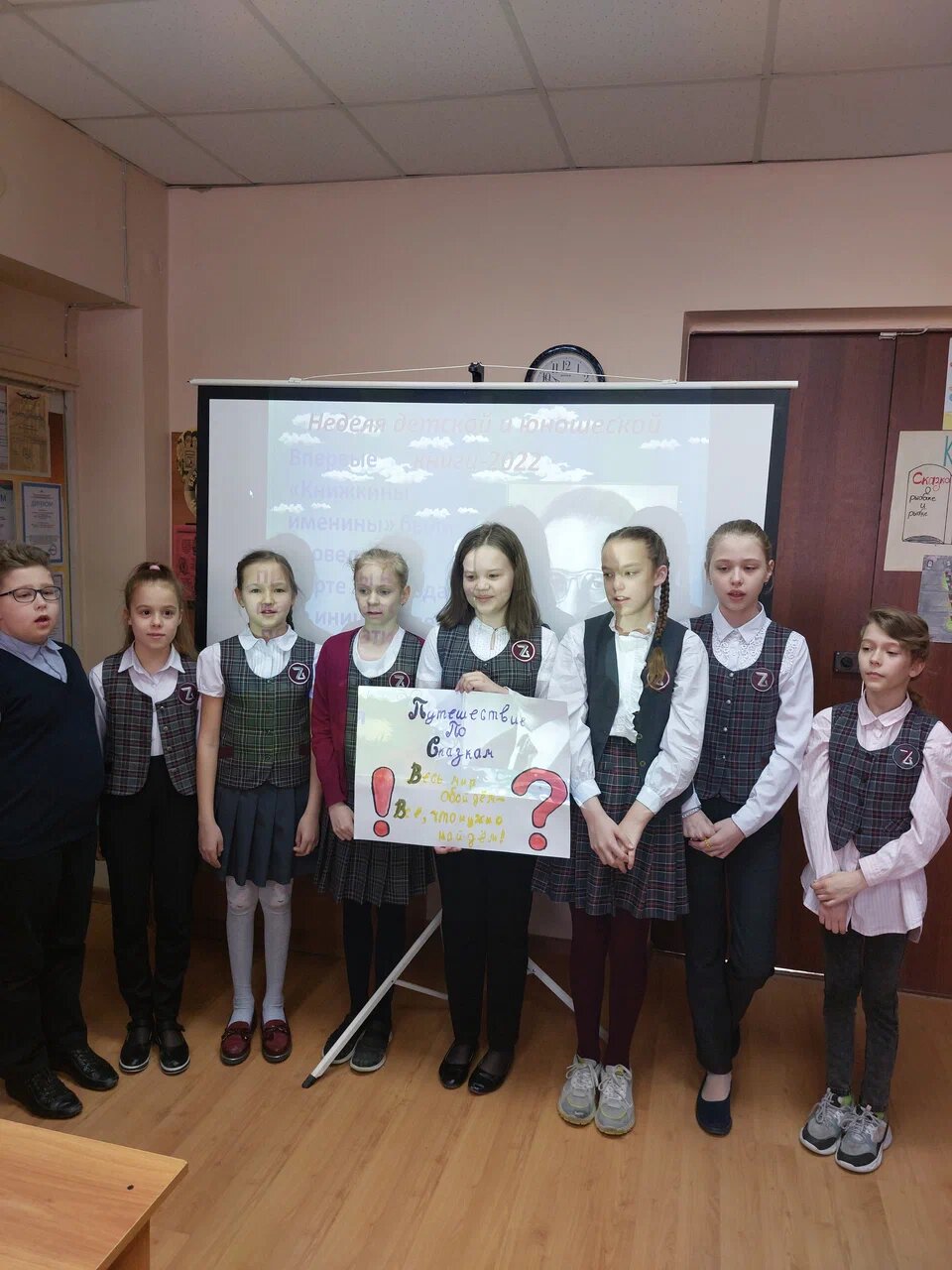 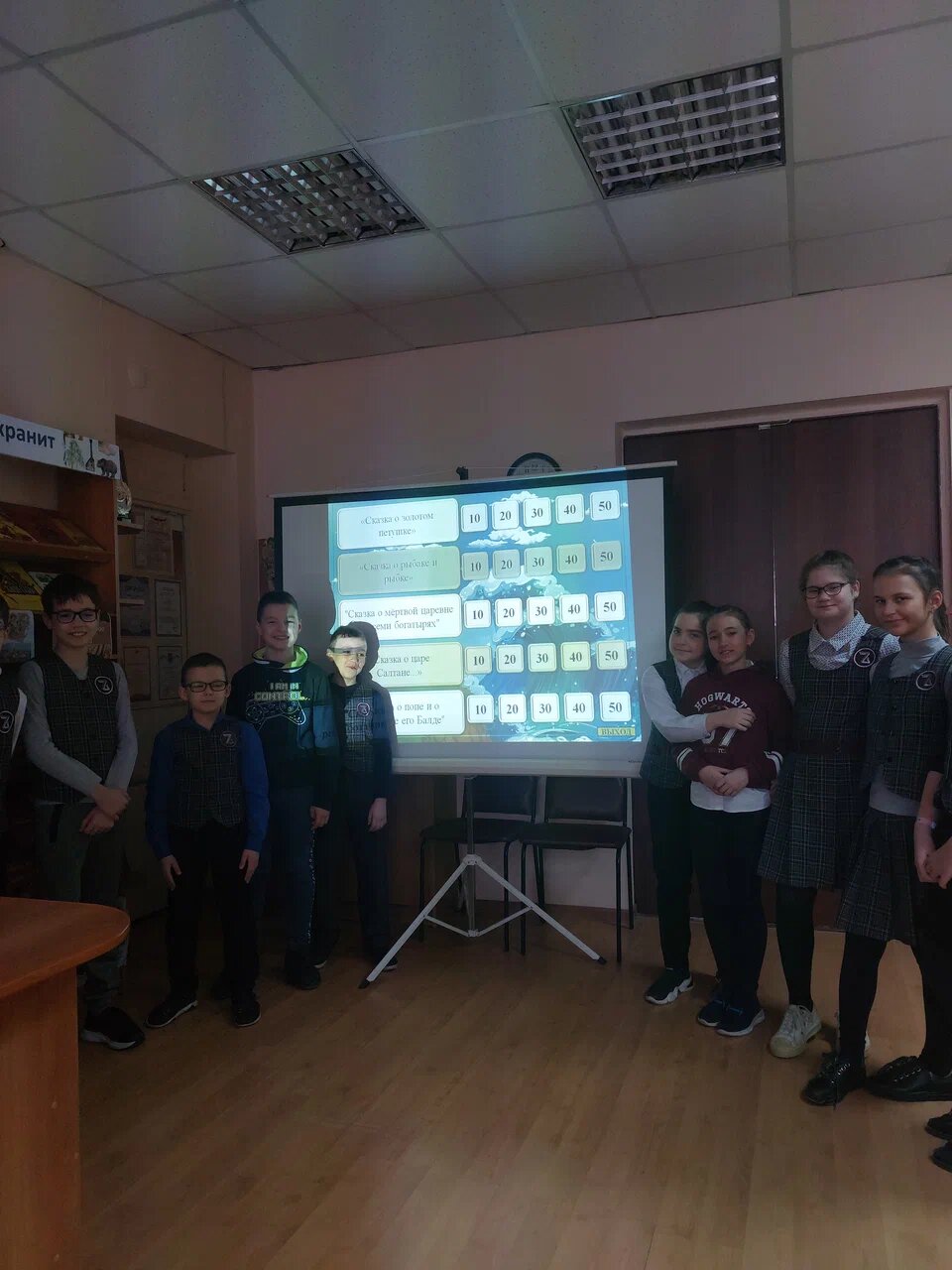 Инсценировка сказки А.С. Пушкина «Сказка о рыбаке и рыбке». 4-а класс (Шевцова Е.И.)
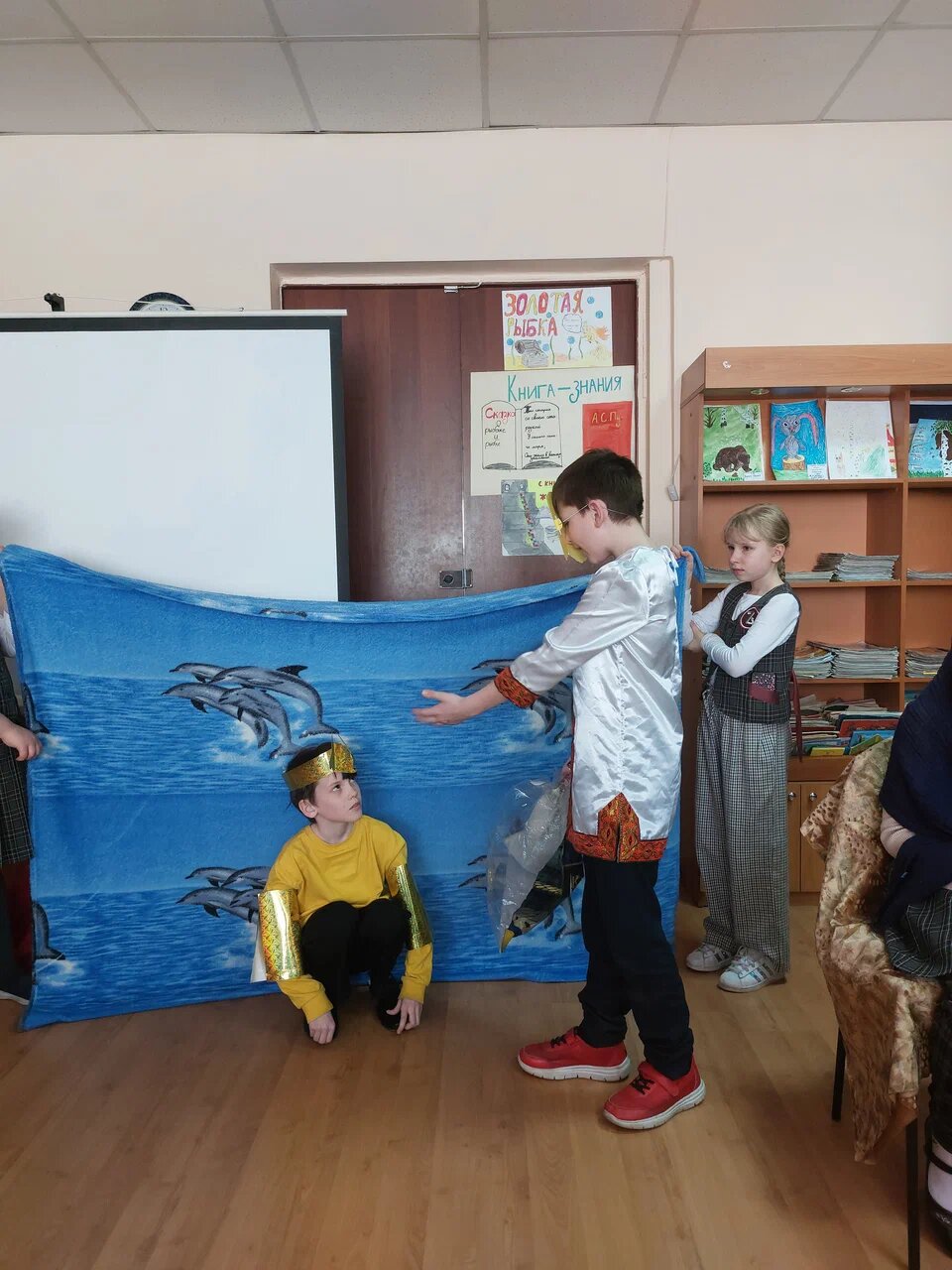 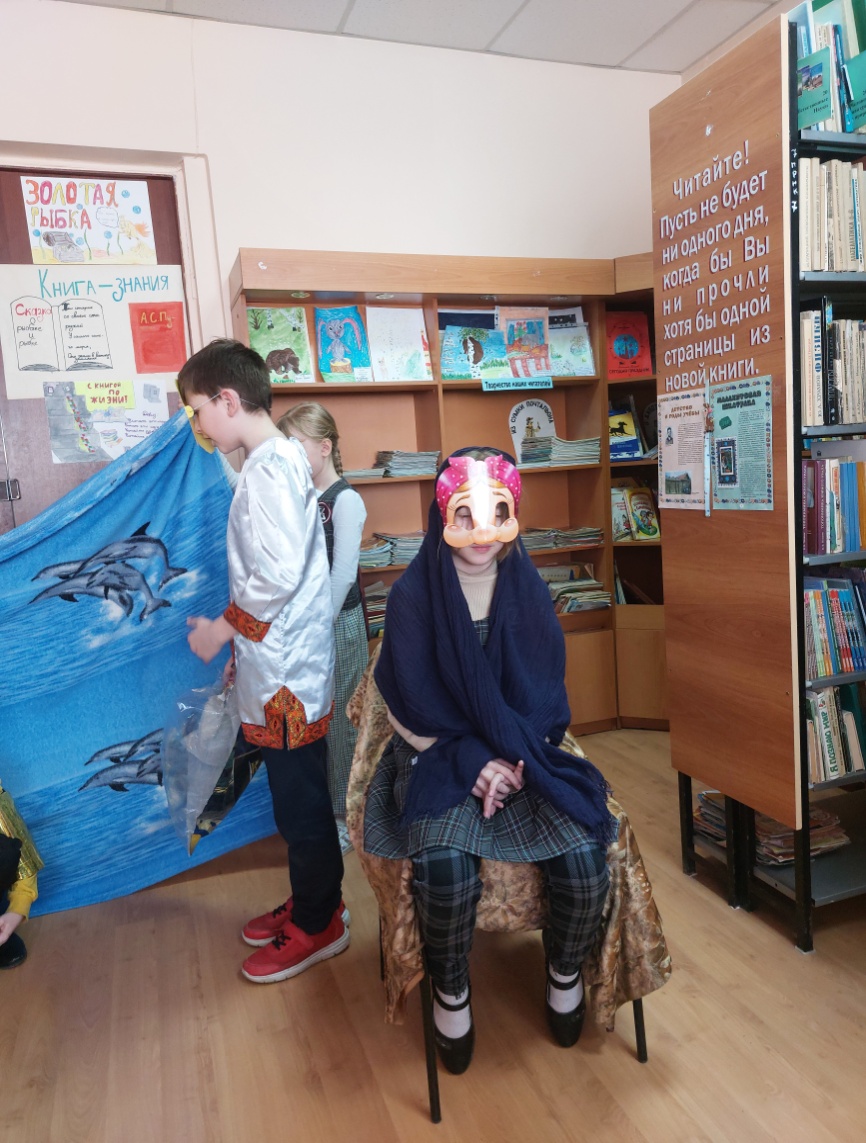 Проект Международной Ассоциации школьных библиотек «Обмен закладками» Тема: «Сказки и народные сказки мира» . Получили письмо с книжными закладками  от школы-партнера (г. Карловац, Хорватия)
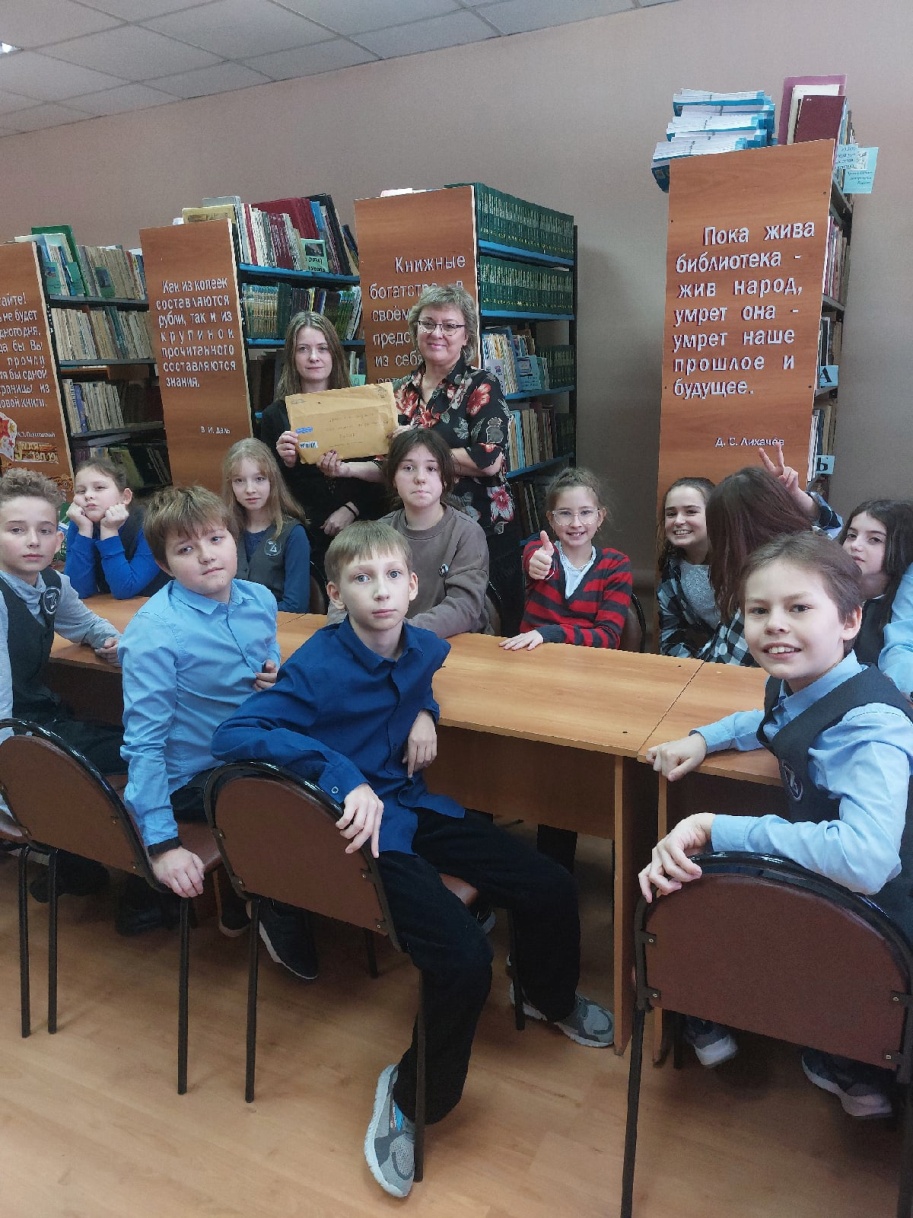 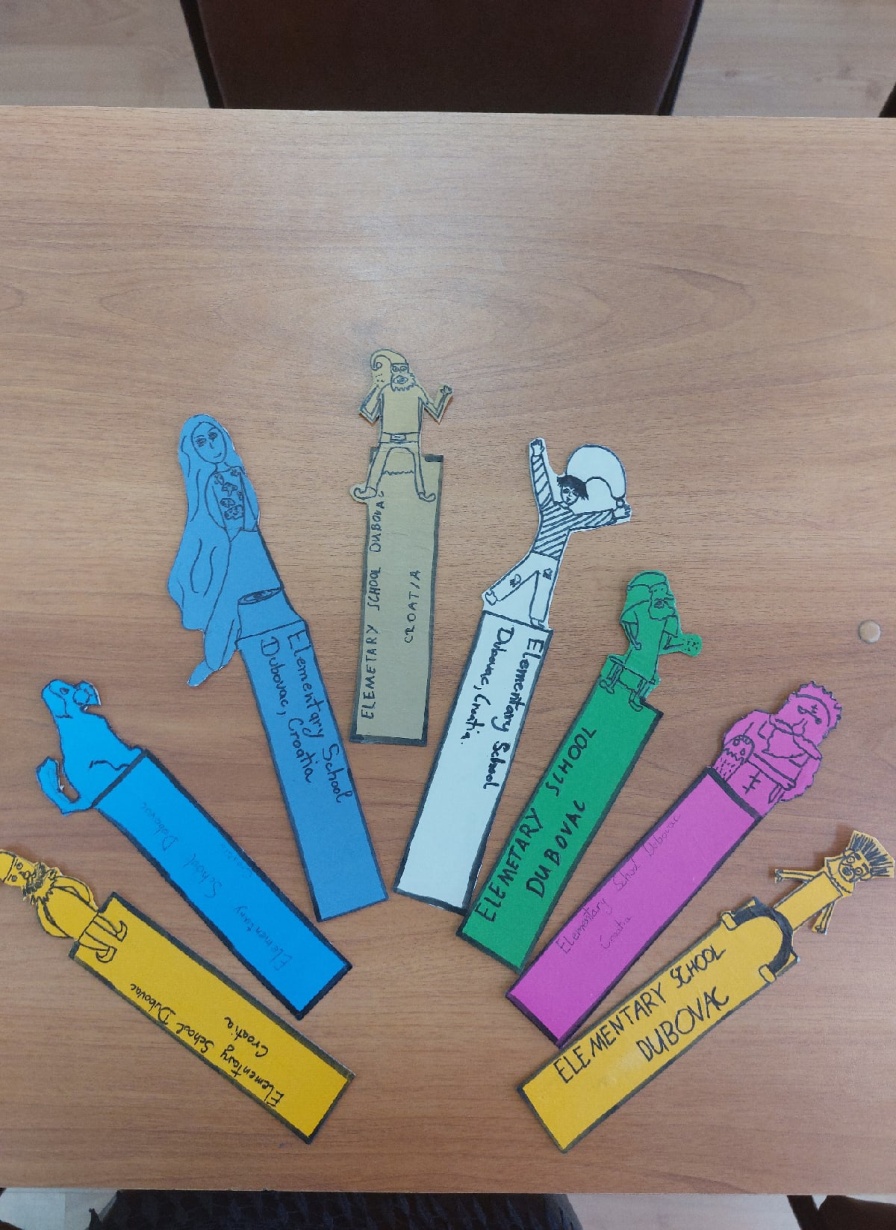 Изготовление книжных закладок для отправления партнеру проекта: начальную школу г. Карловац, Хорватия
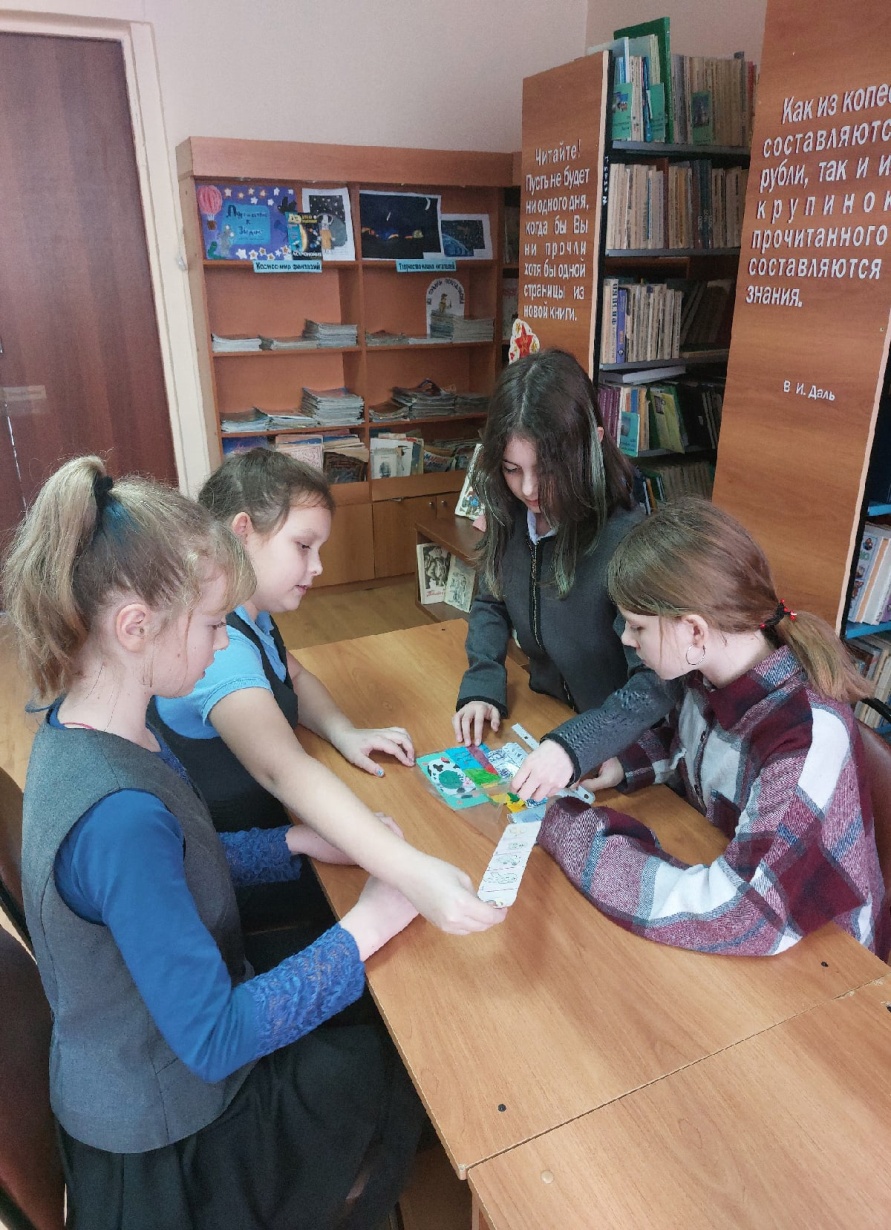 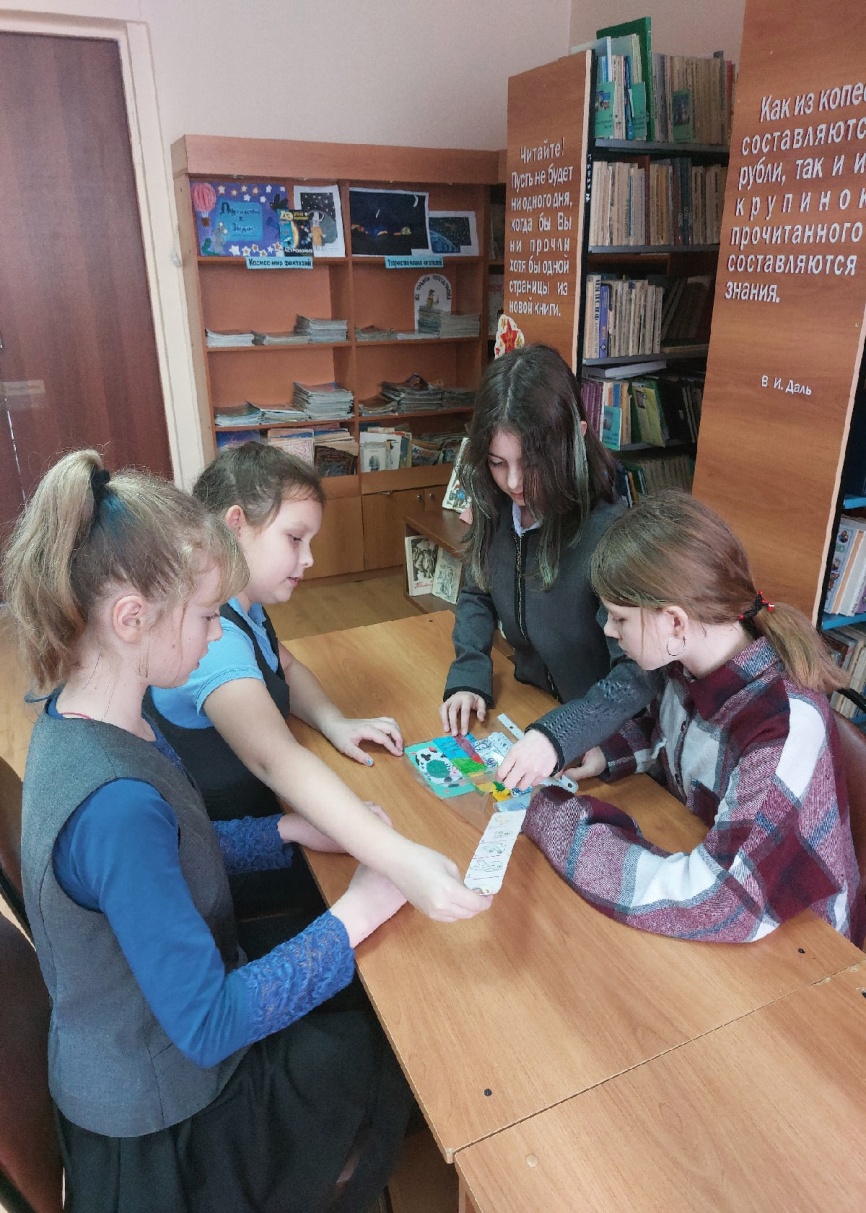 Книжные закладки готовы  для отправления партнеру проекта: начальную школу г.Карловац, Хорватия
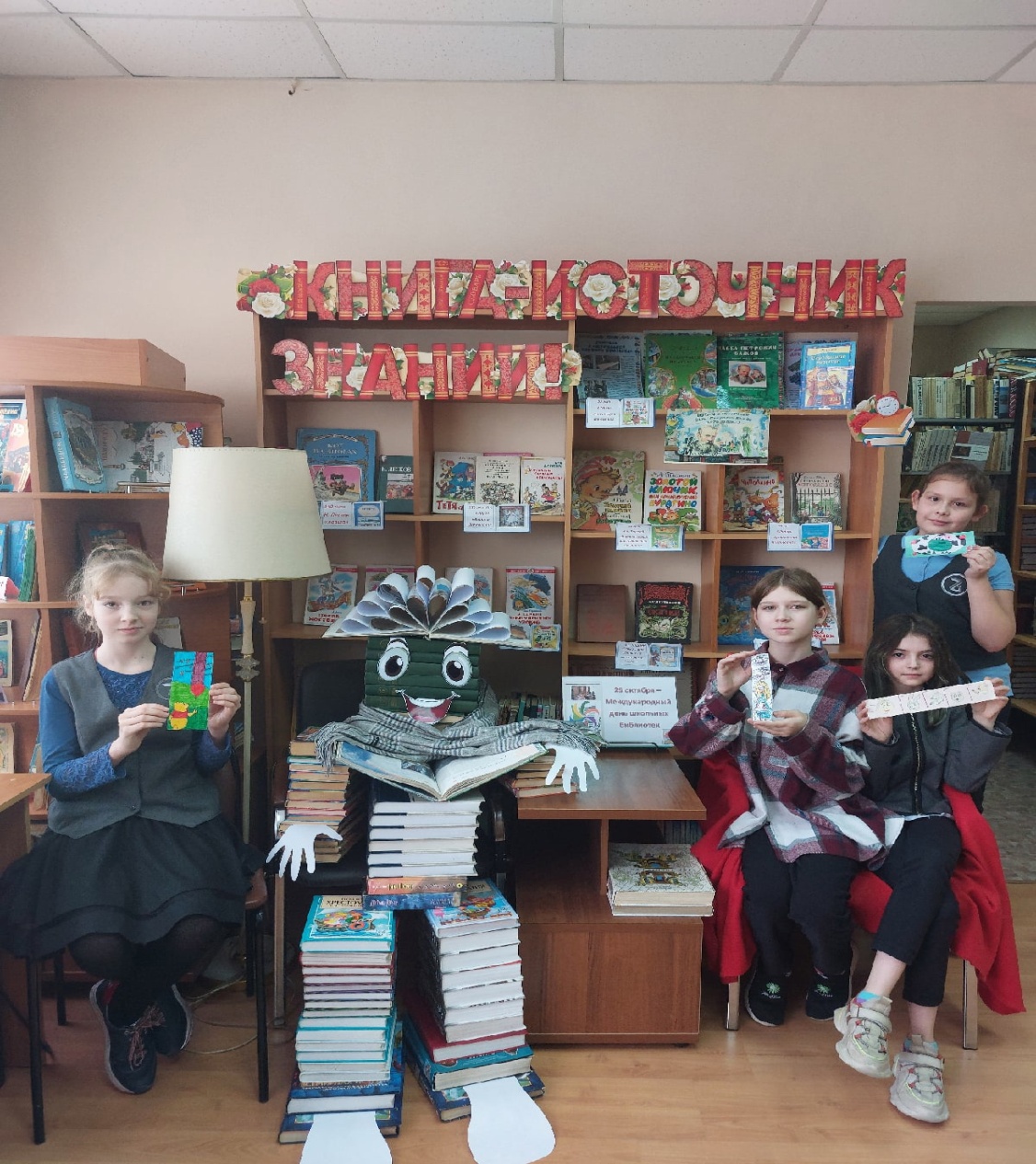 Фотозона  «Книжный человек, читающий книгу»
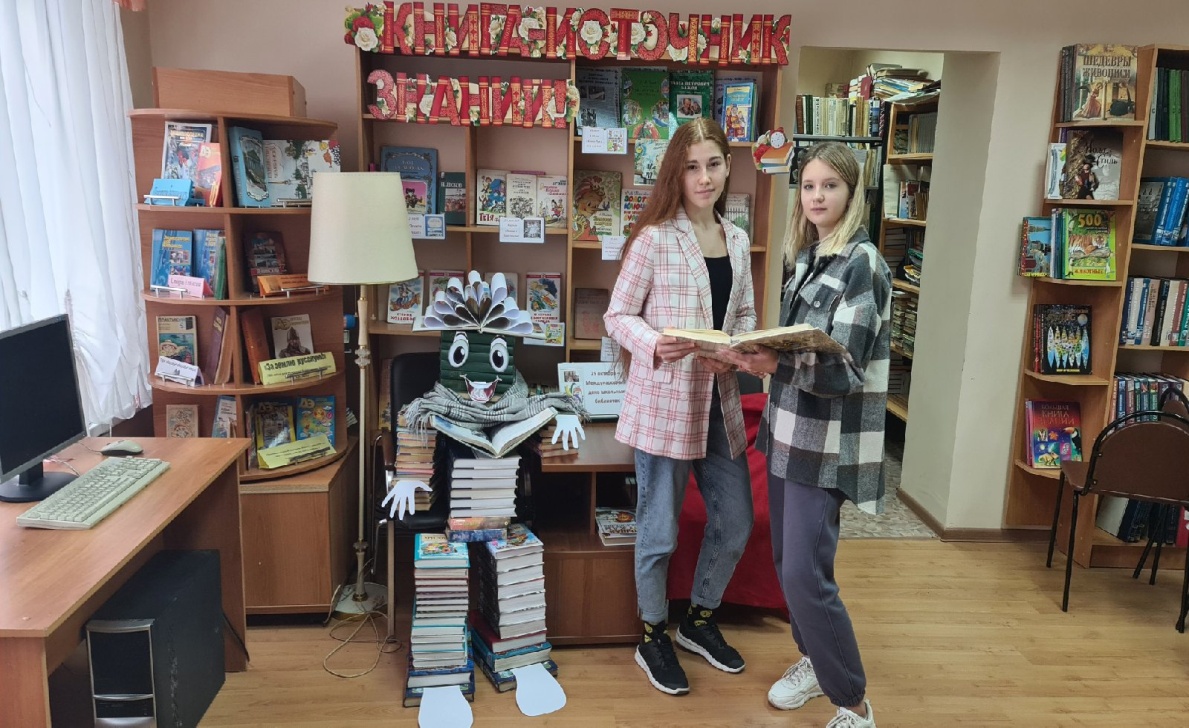 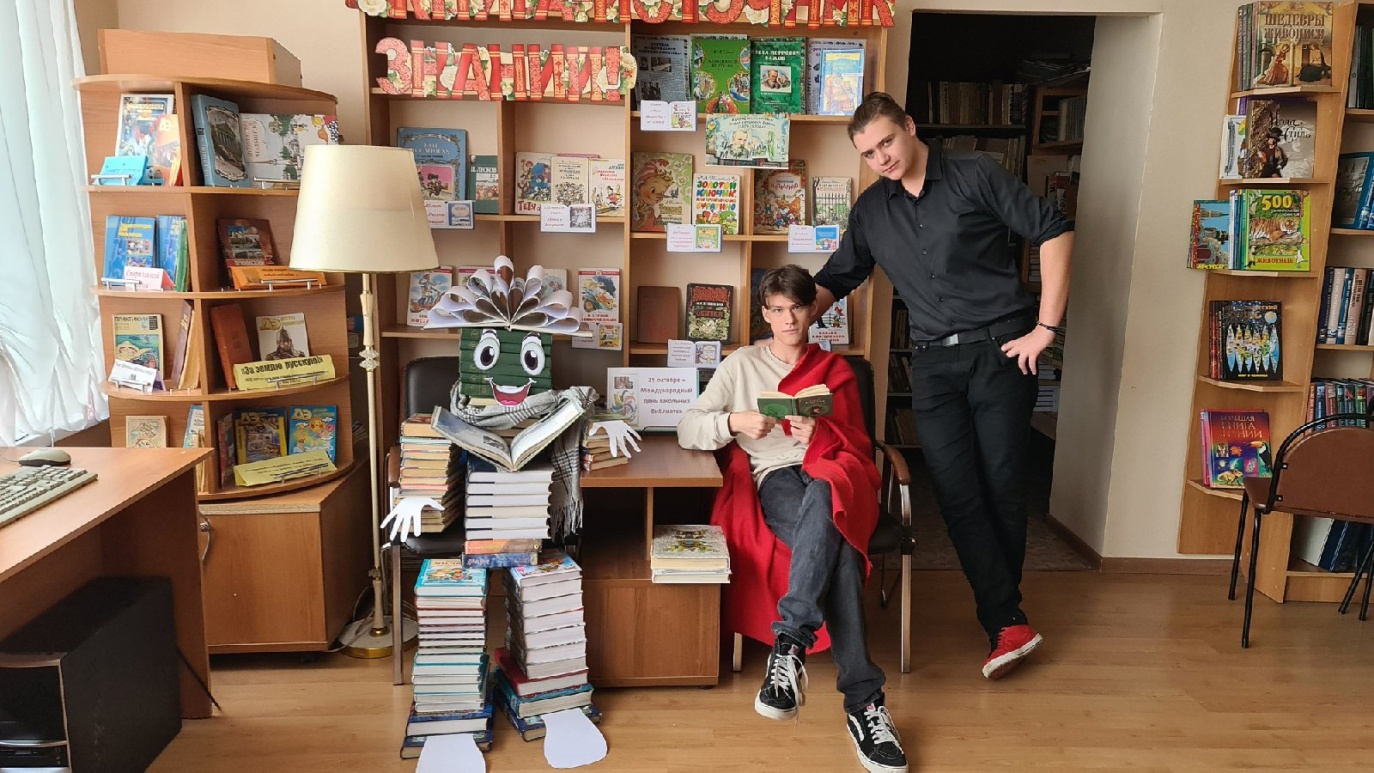